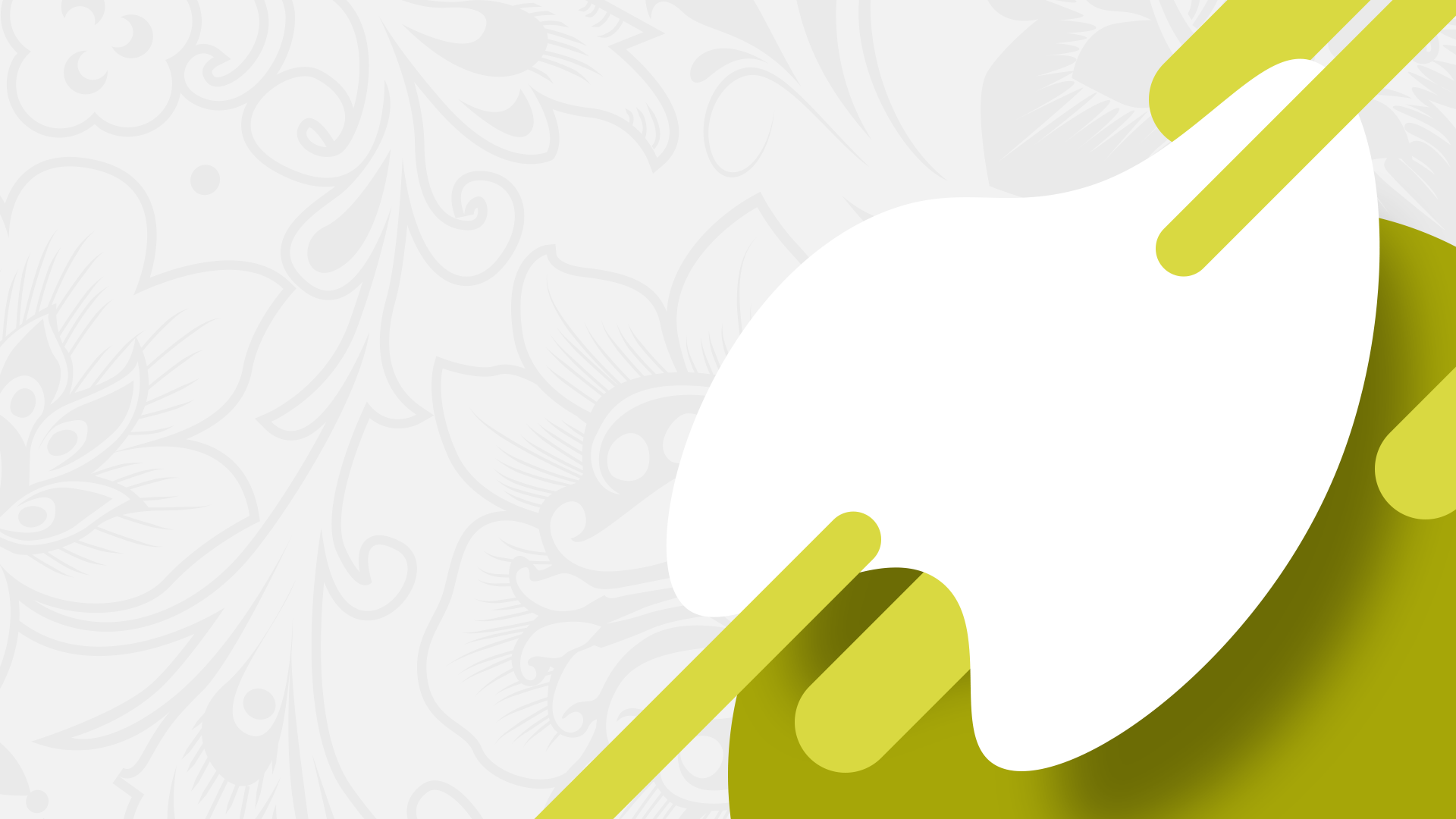 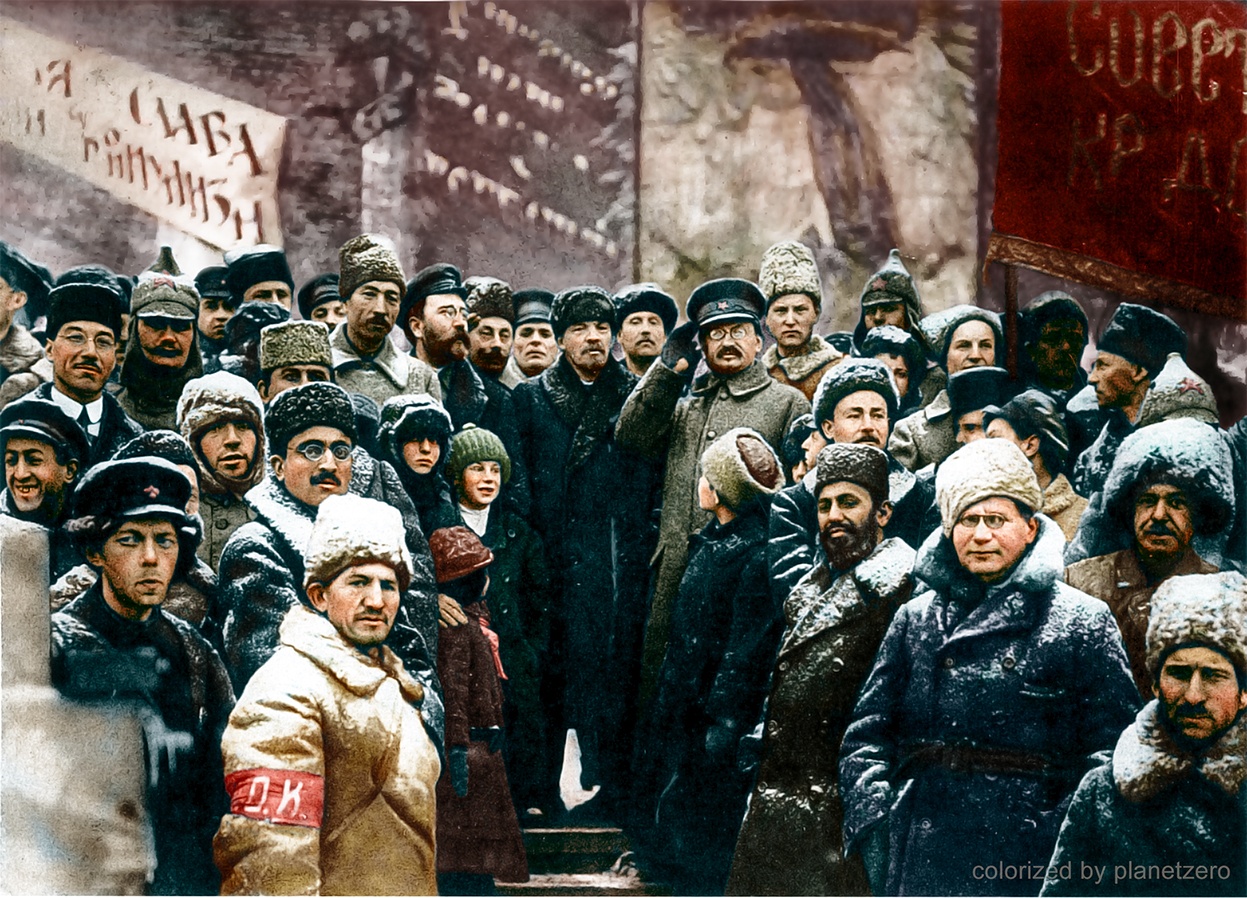 Тема: Первые революционные преобразования большевиков.
Самарина Ирина Вячеславовна 
Учитель истории и обществознания 
МАОУ Гимназия №1
 им А.С. Пушкина г. Южно-Сахалинска
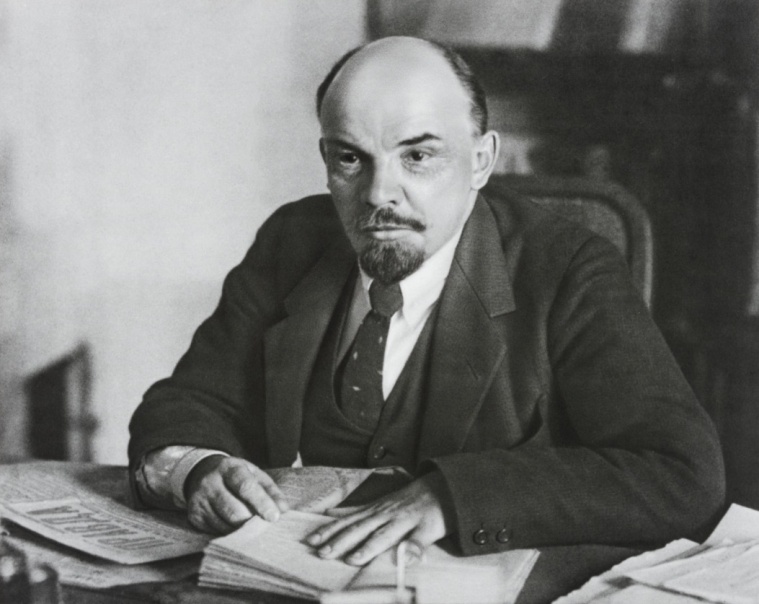 Домашние задание
параграф 6 читать, отвечать на вопросы с.74-75., Таблица «преобразования большевиков» п. 4,5,6.
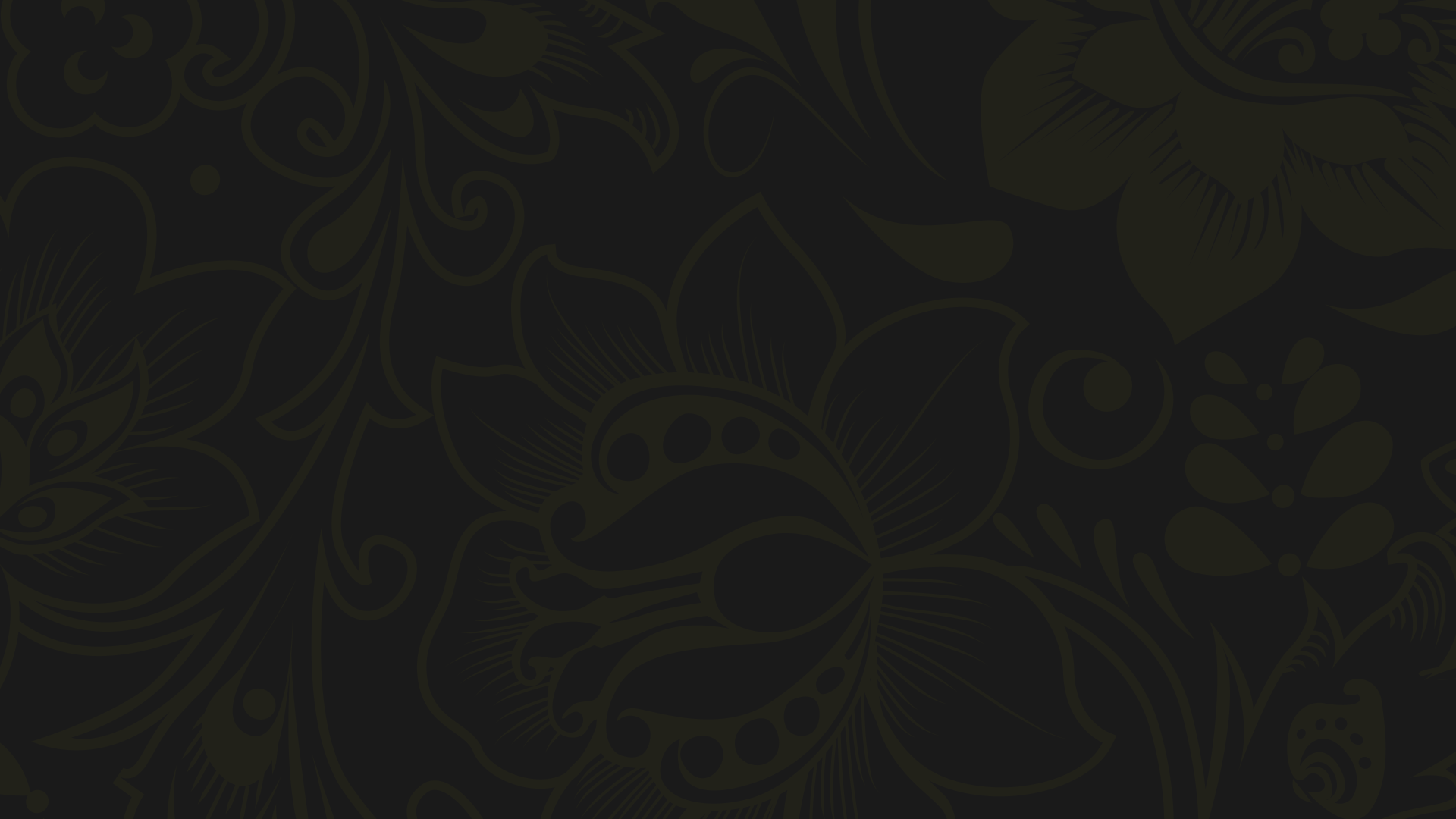 Дискуссионный вопрос :
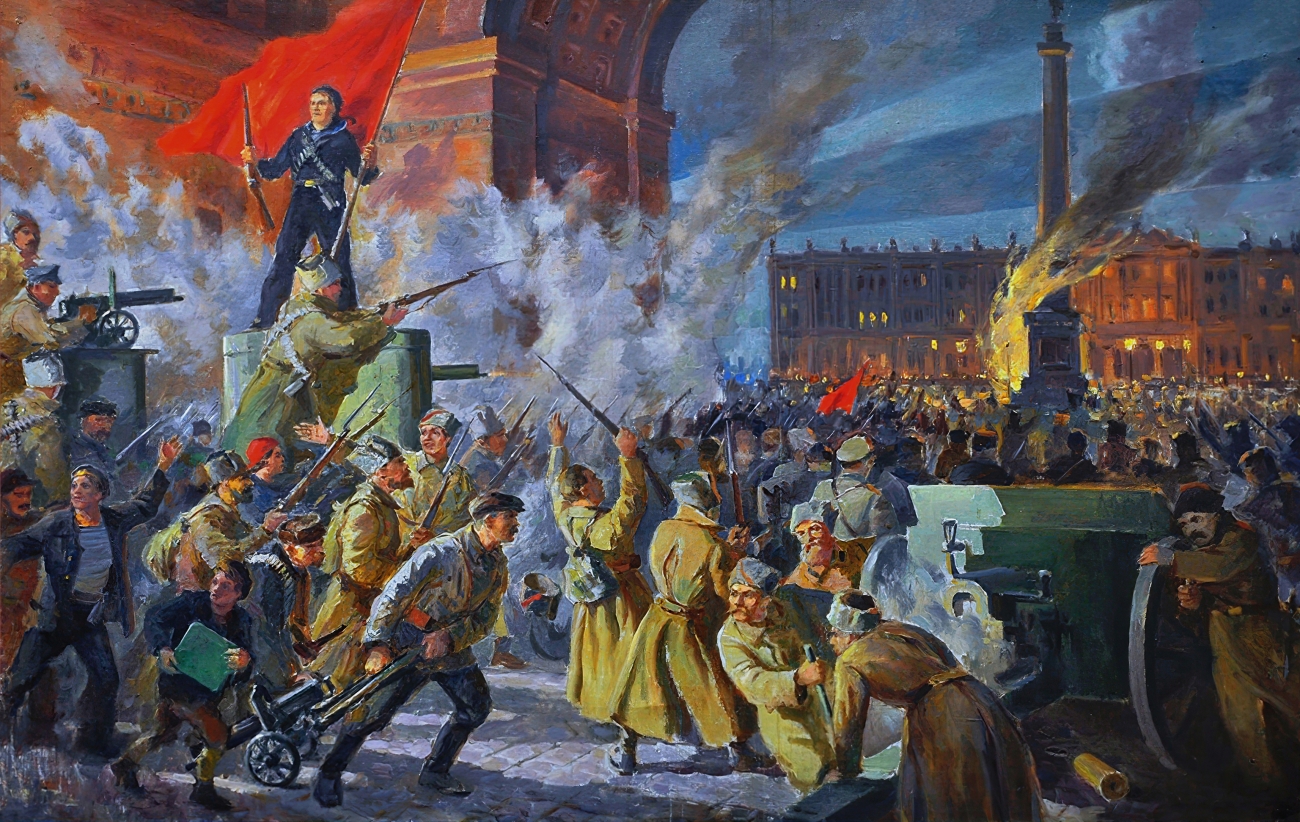 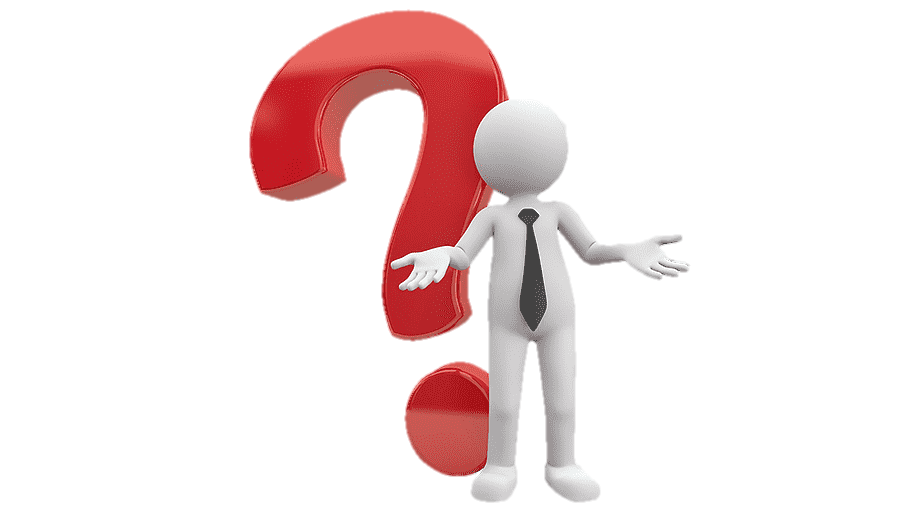 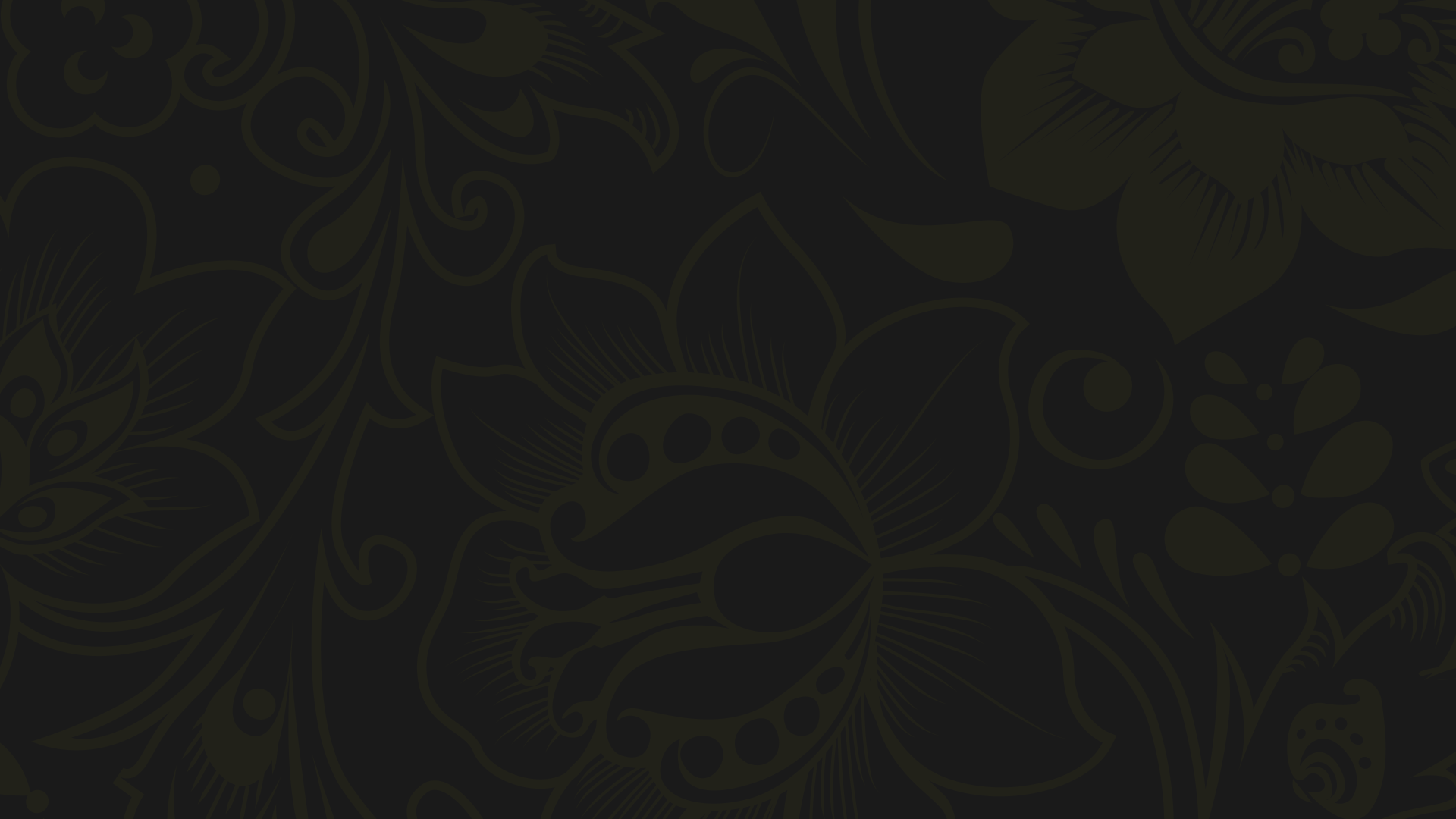 Игра истинное/ложное
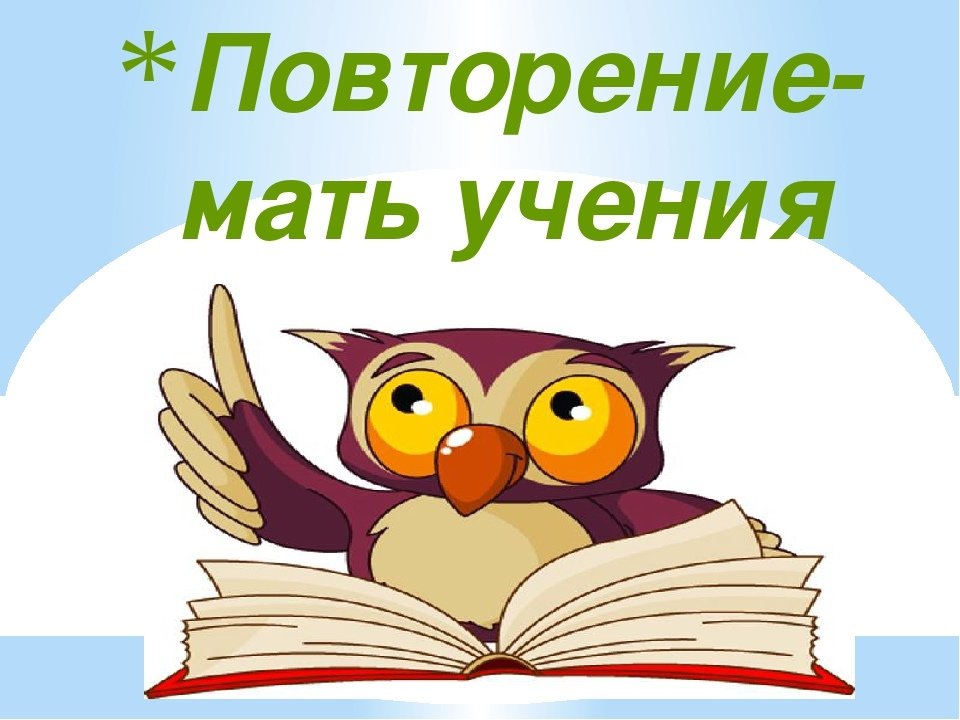 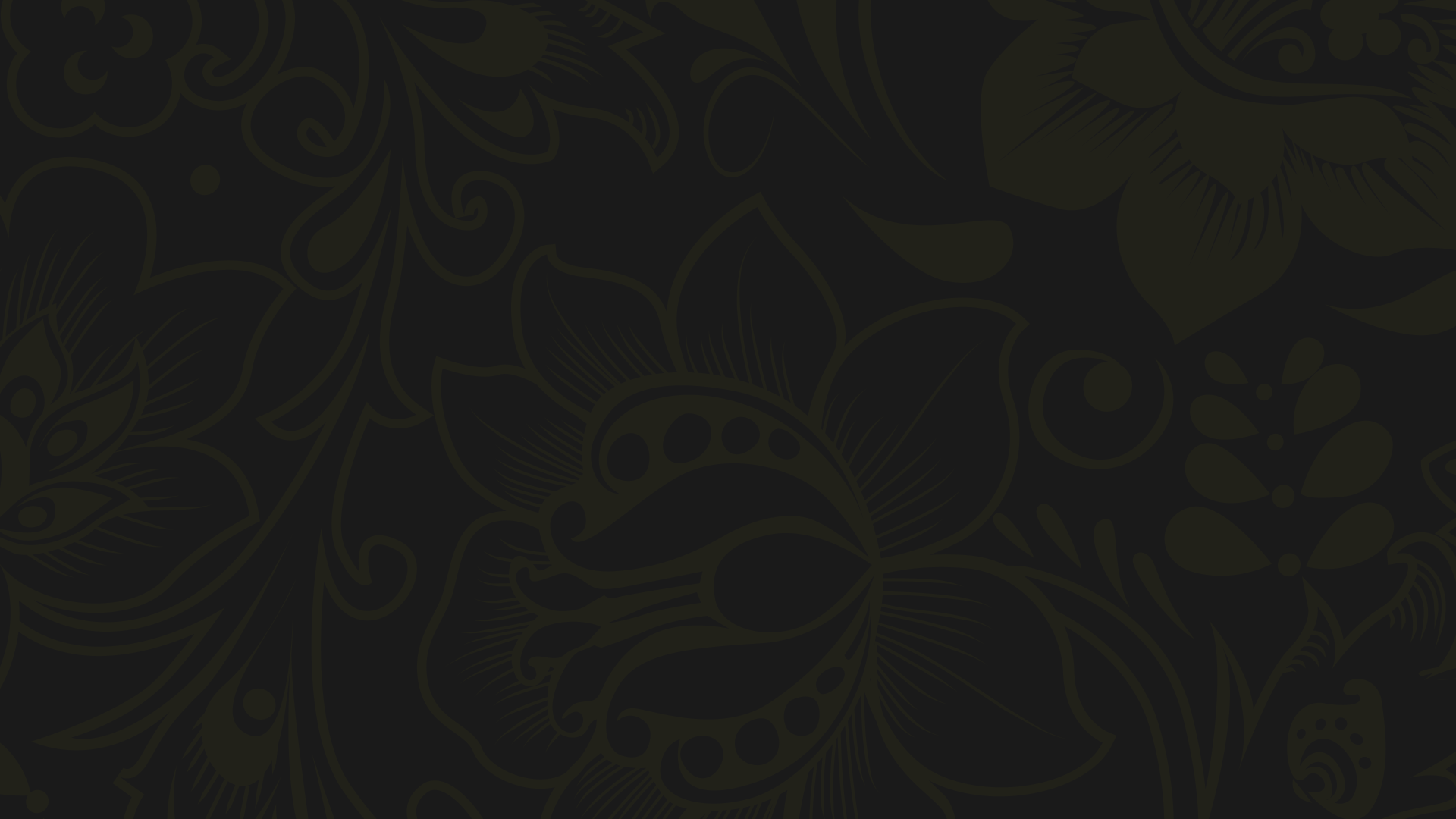 Повторение изученного:
Вопрос № 1: В июле 1917 г. Временное правительство возглавил Александр Фёдорович Керенский?
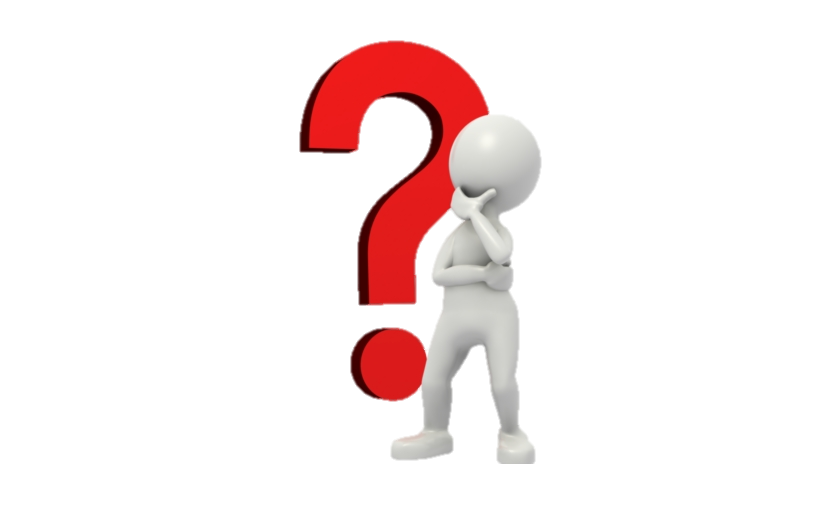 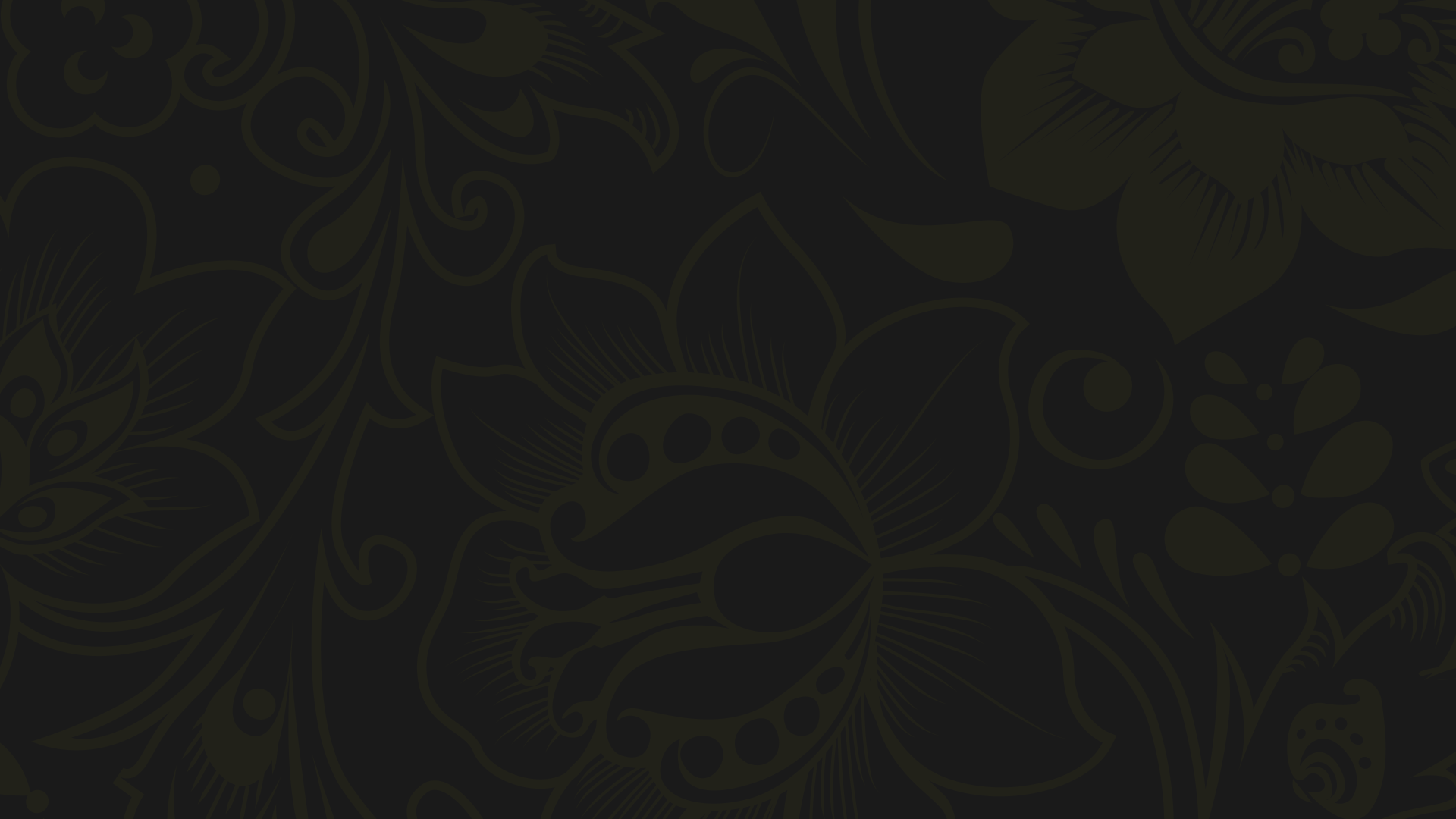 Повторение изученного:
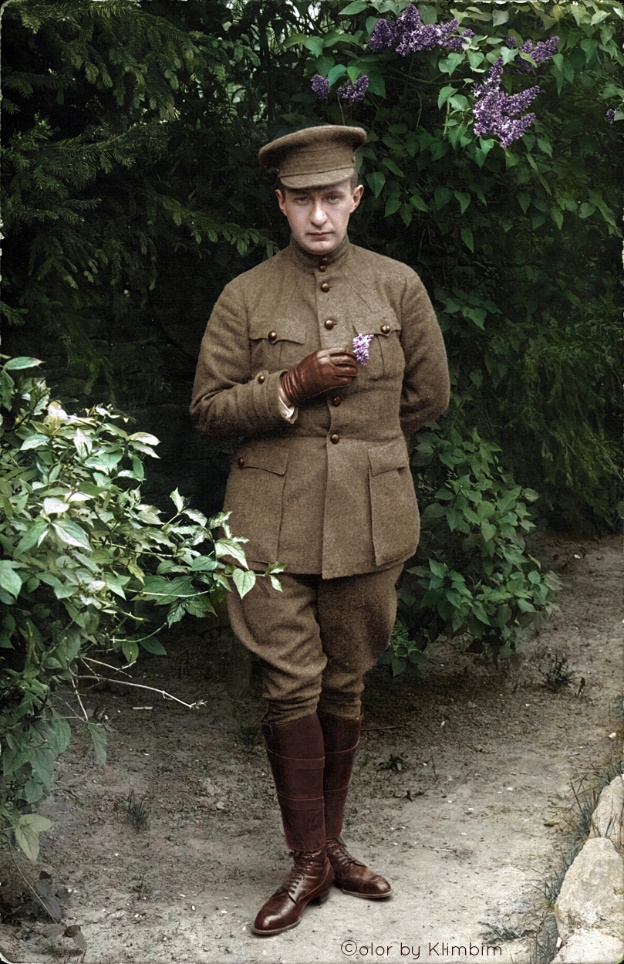 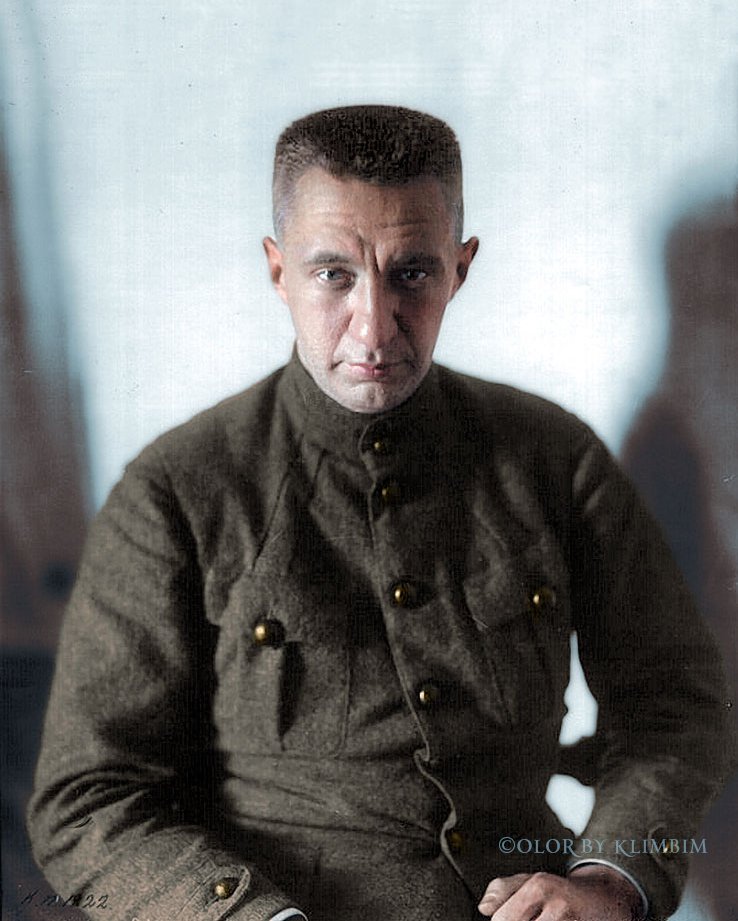 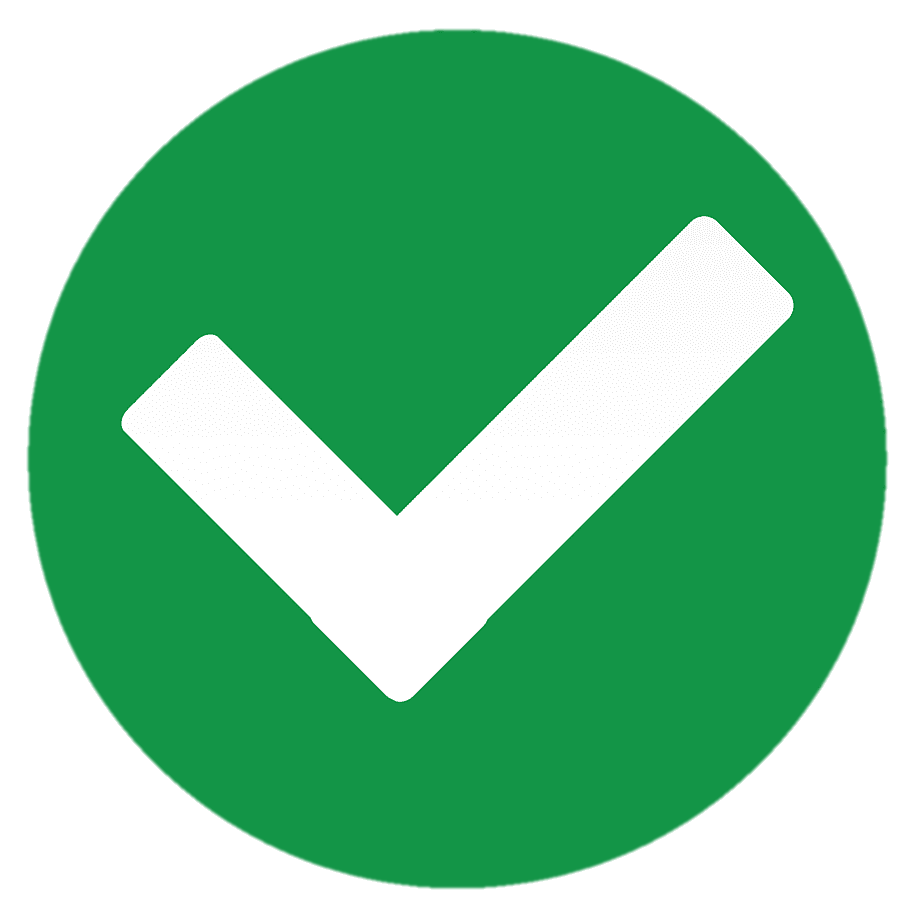 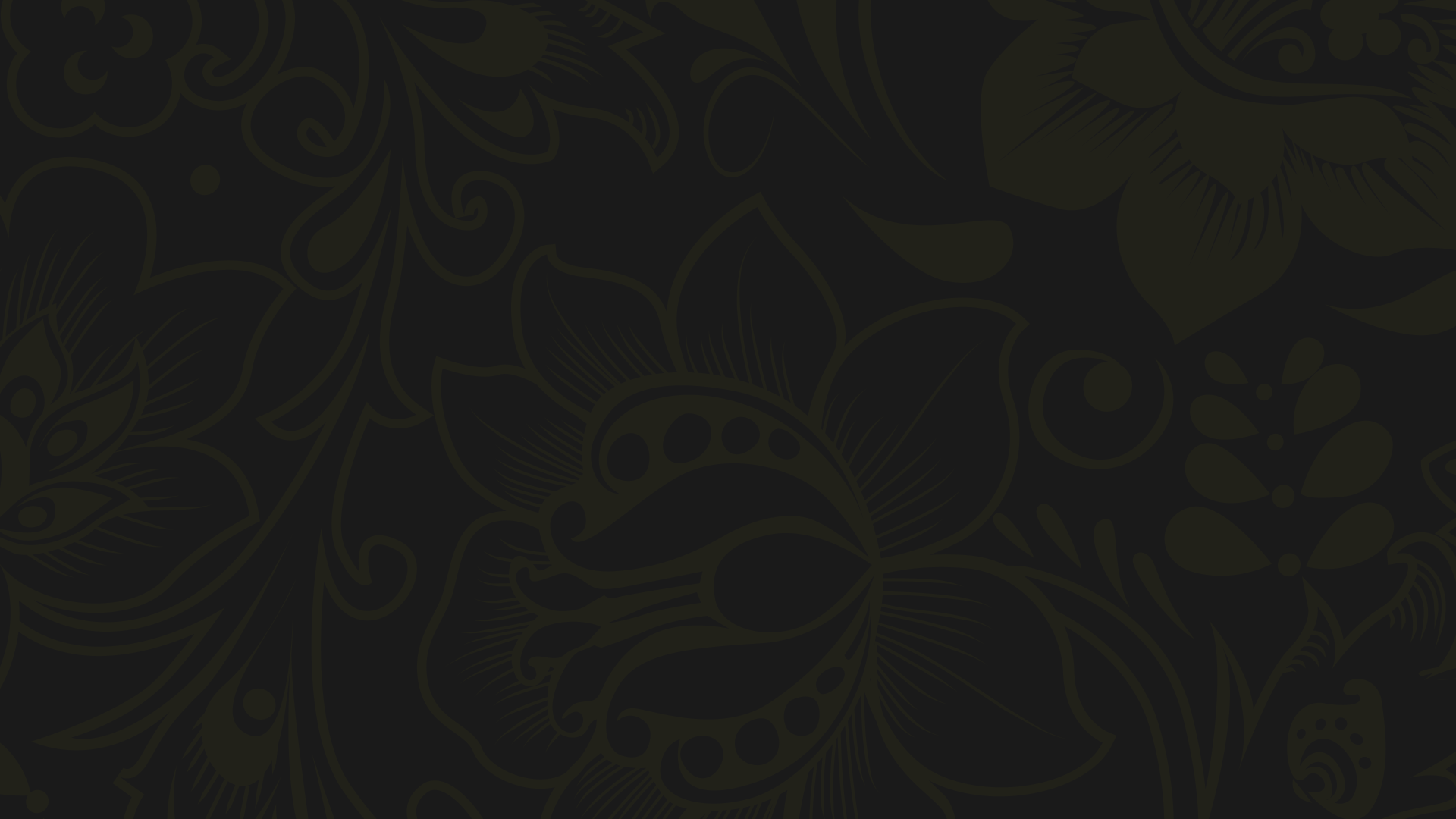 Повторение изученного:
Вопрос № 2: Крейсер, по сигналу которого начался штурм Зимнего двор­ца — это «Аврора»?
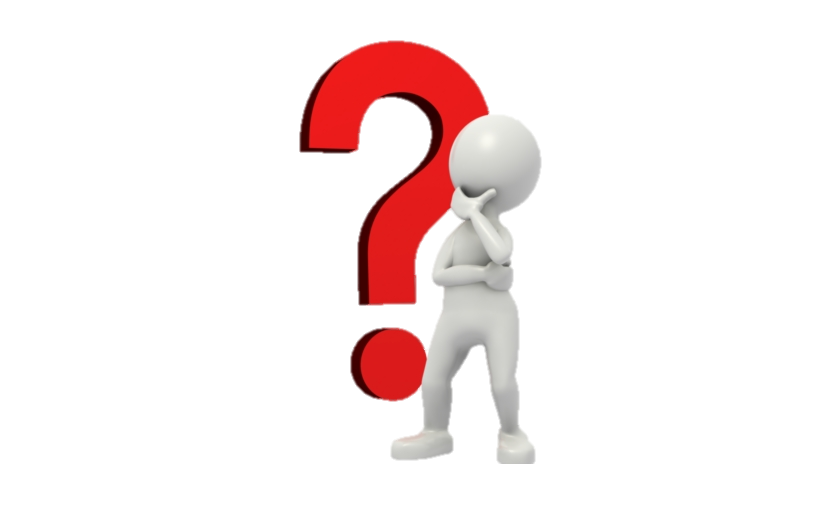 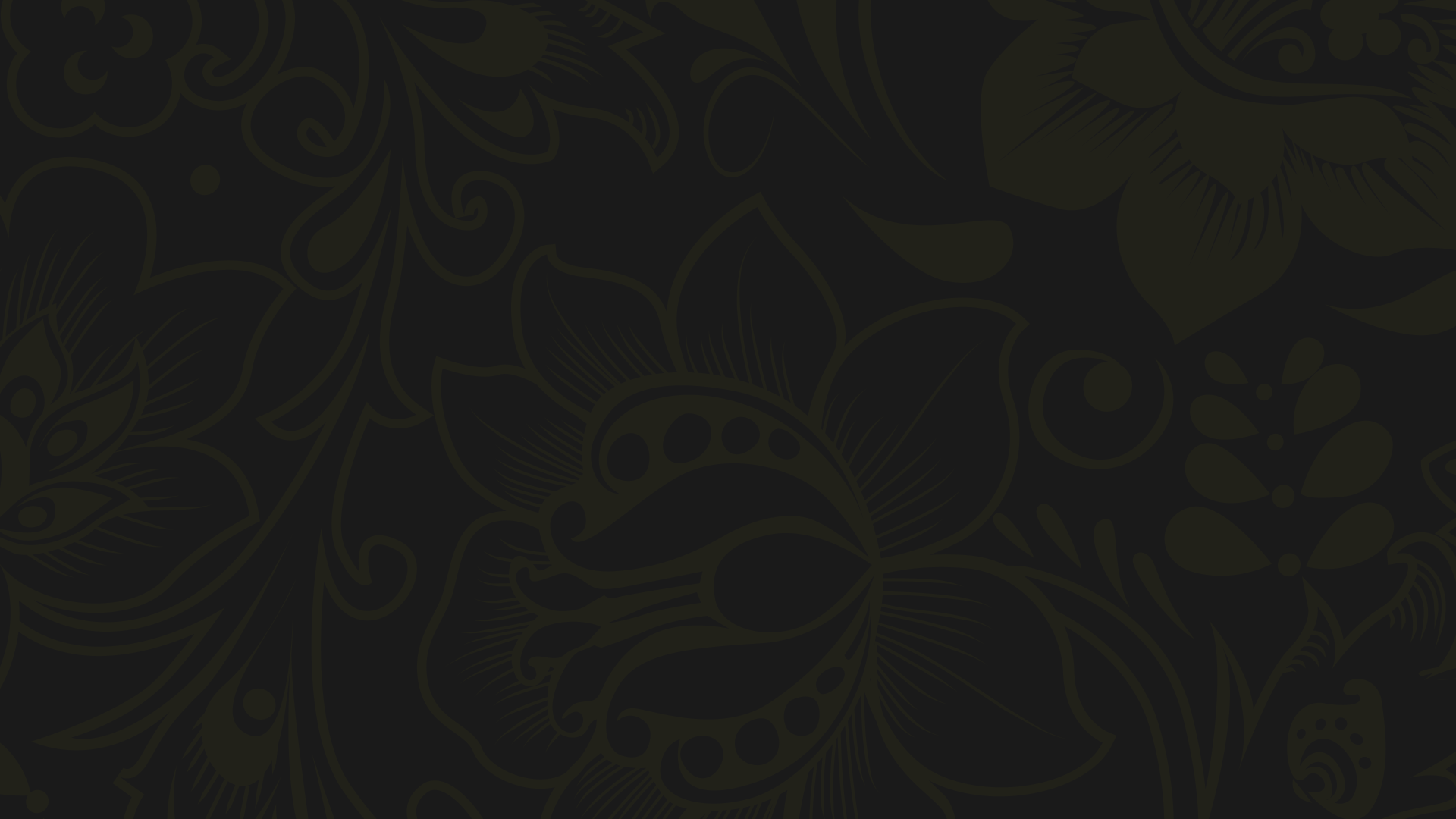 Повторение изученного:
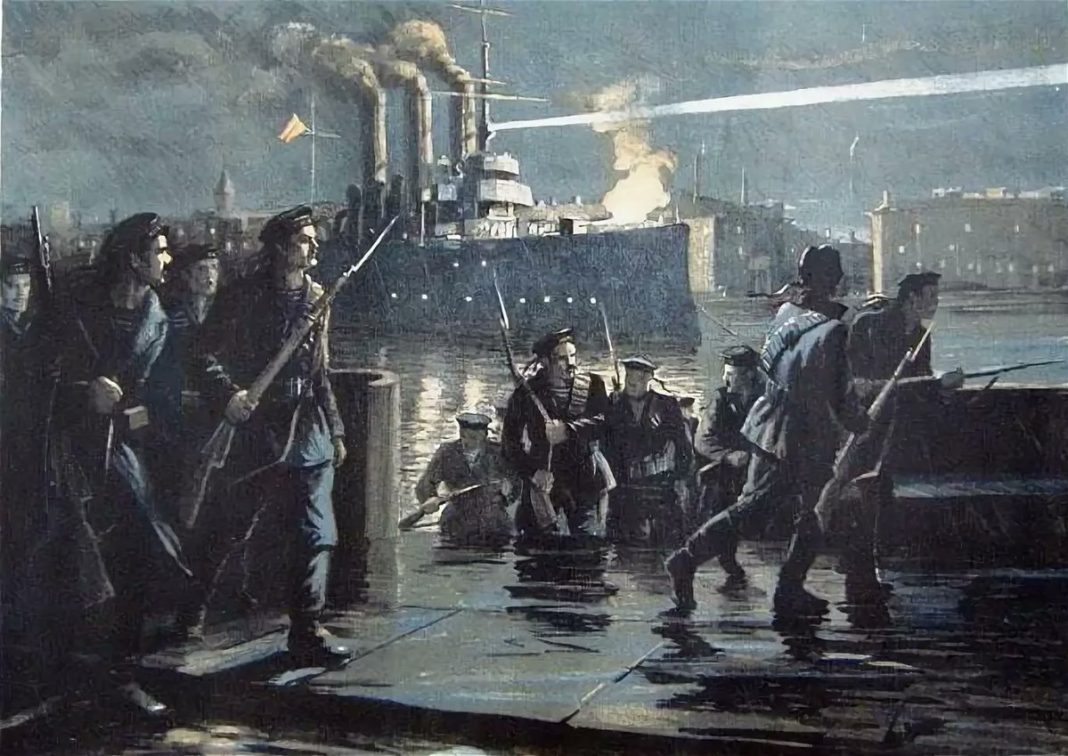 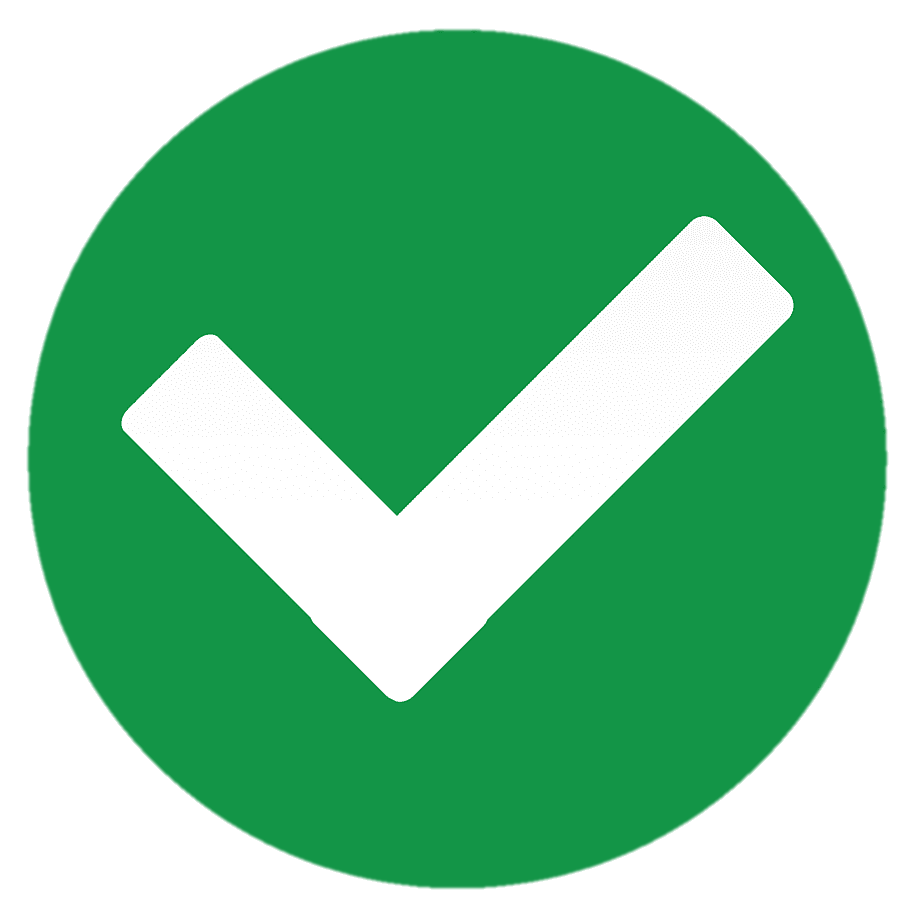 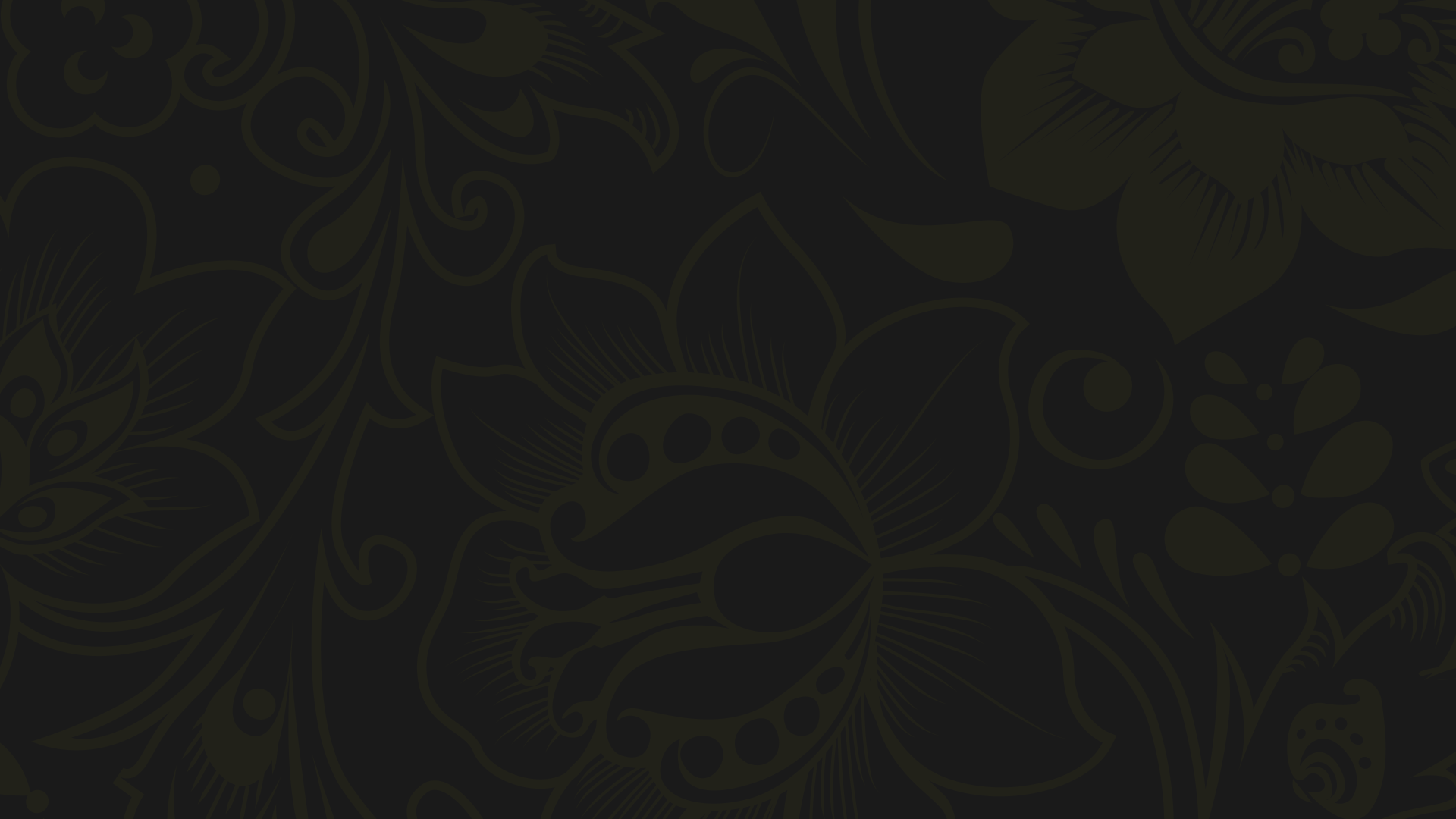 Повторение изученного:
Вопрос № 3: Период в российской истории с февраля по июль 1917 г., когда у власти находились одновременно два центра власти, называется «Смутное время»
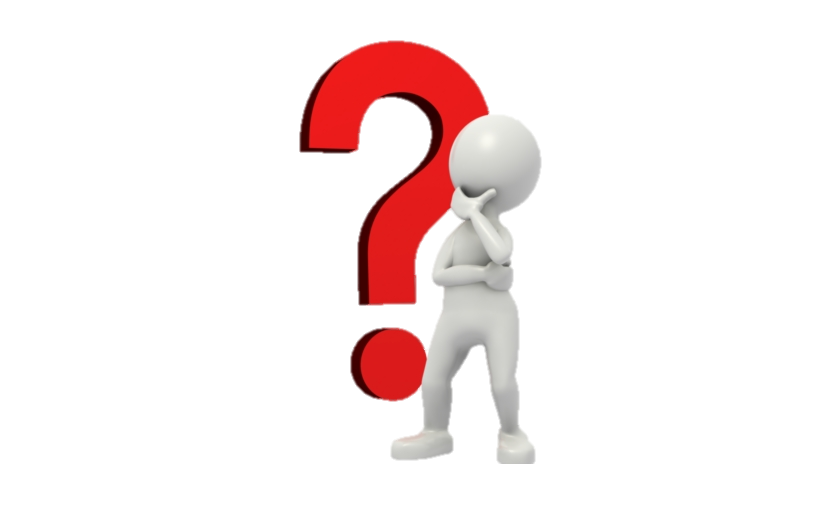 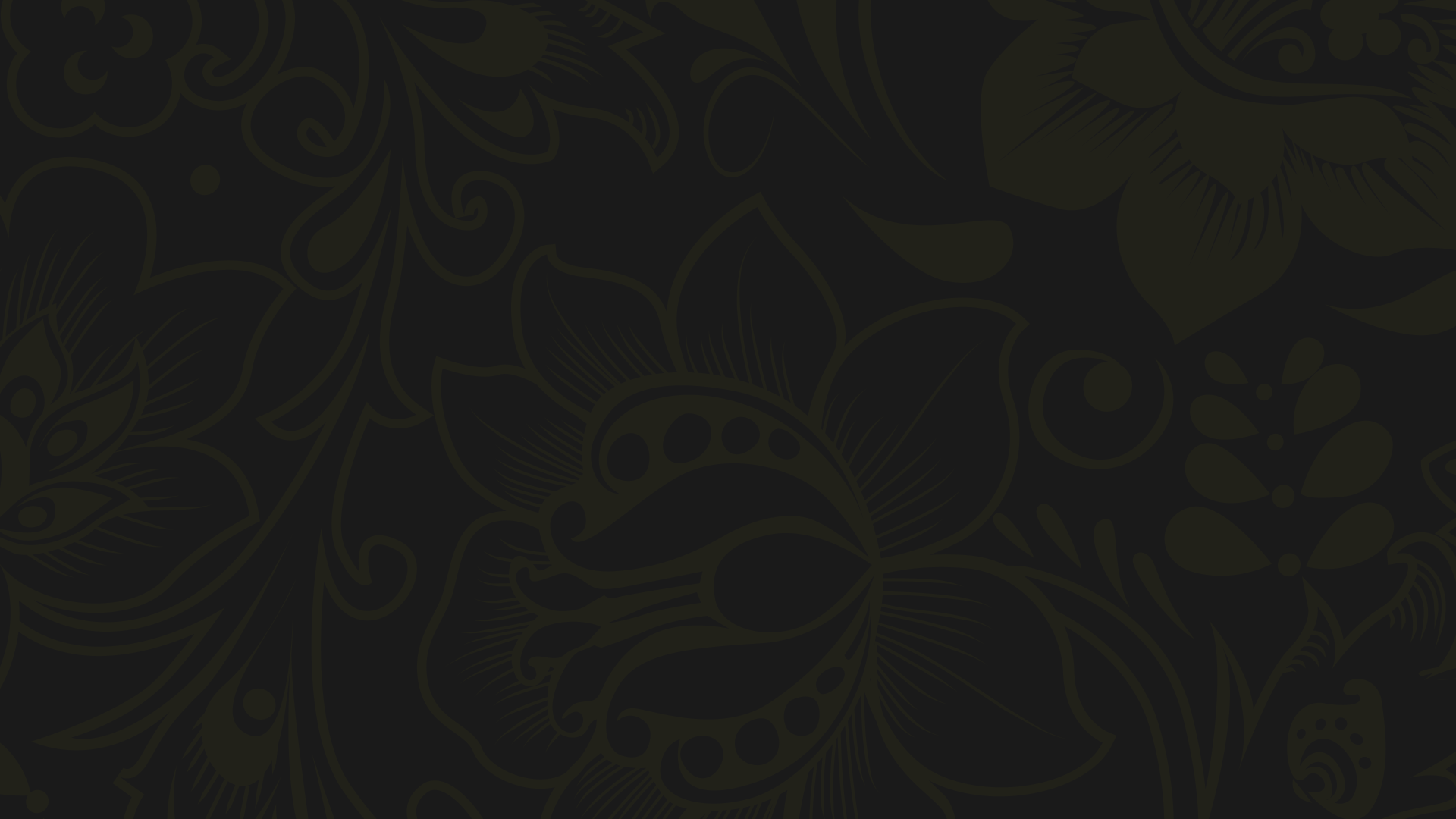 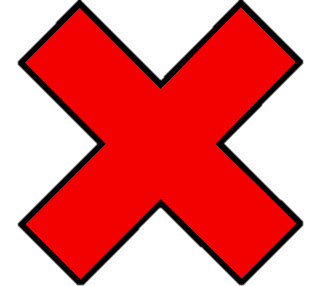 Повторение изученного:
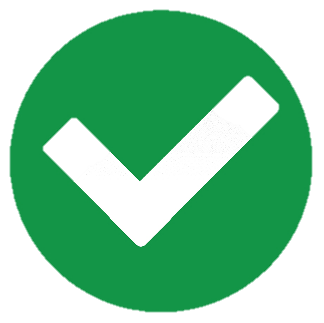 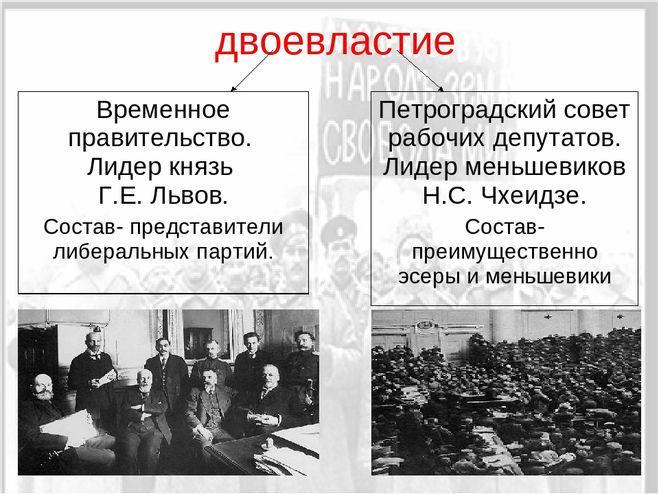 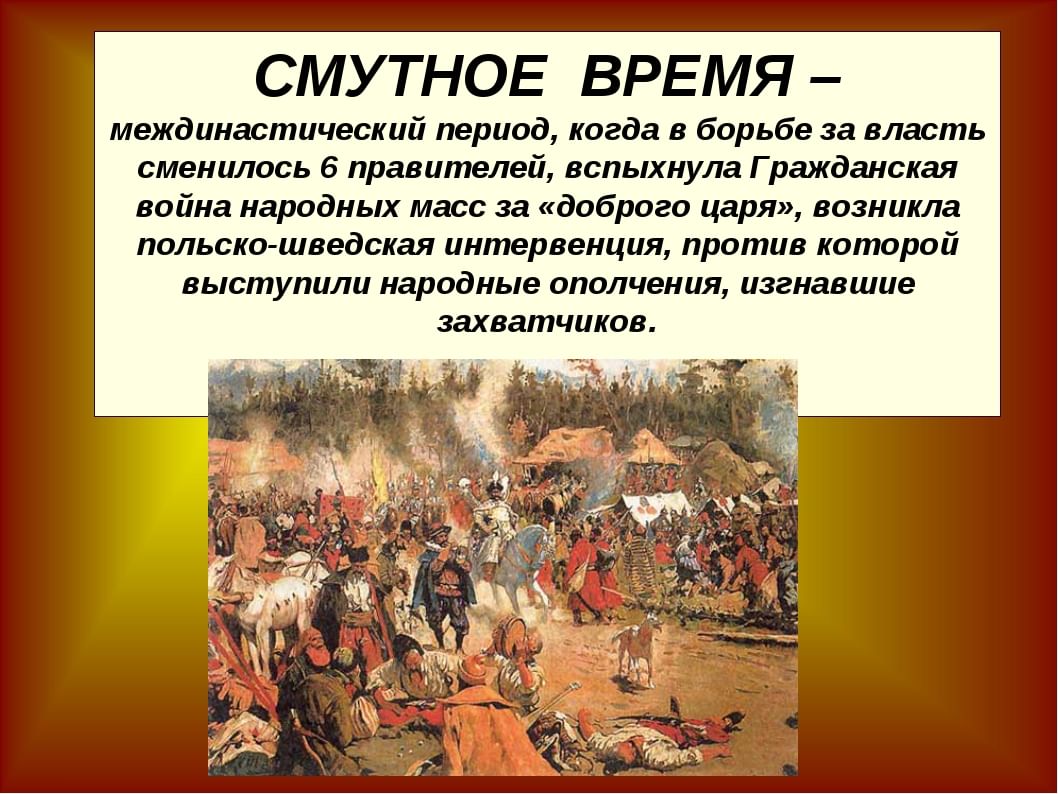 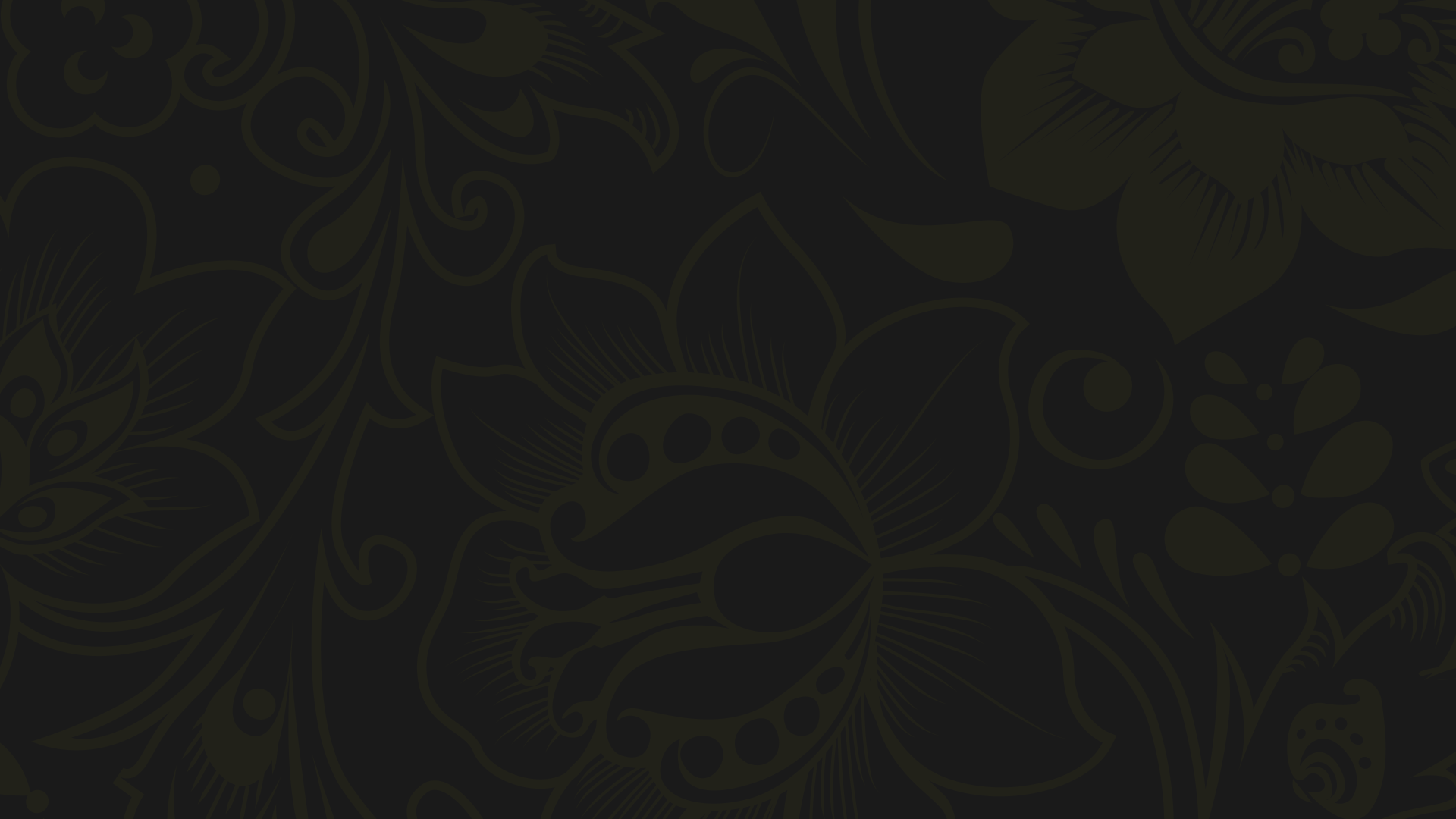 Повторение изученного:
Вопрос № 4: 25 октября 1917 г. был провозглашён переход власти к учредительному собранию.
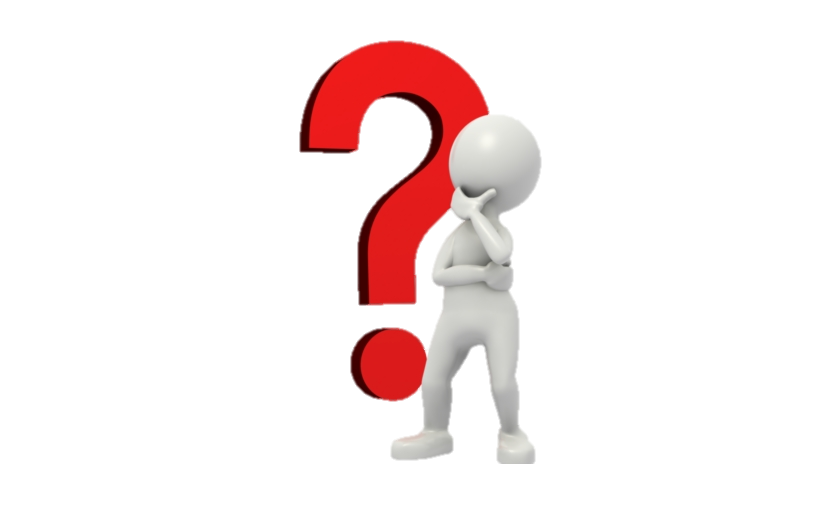 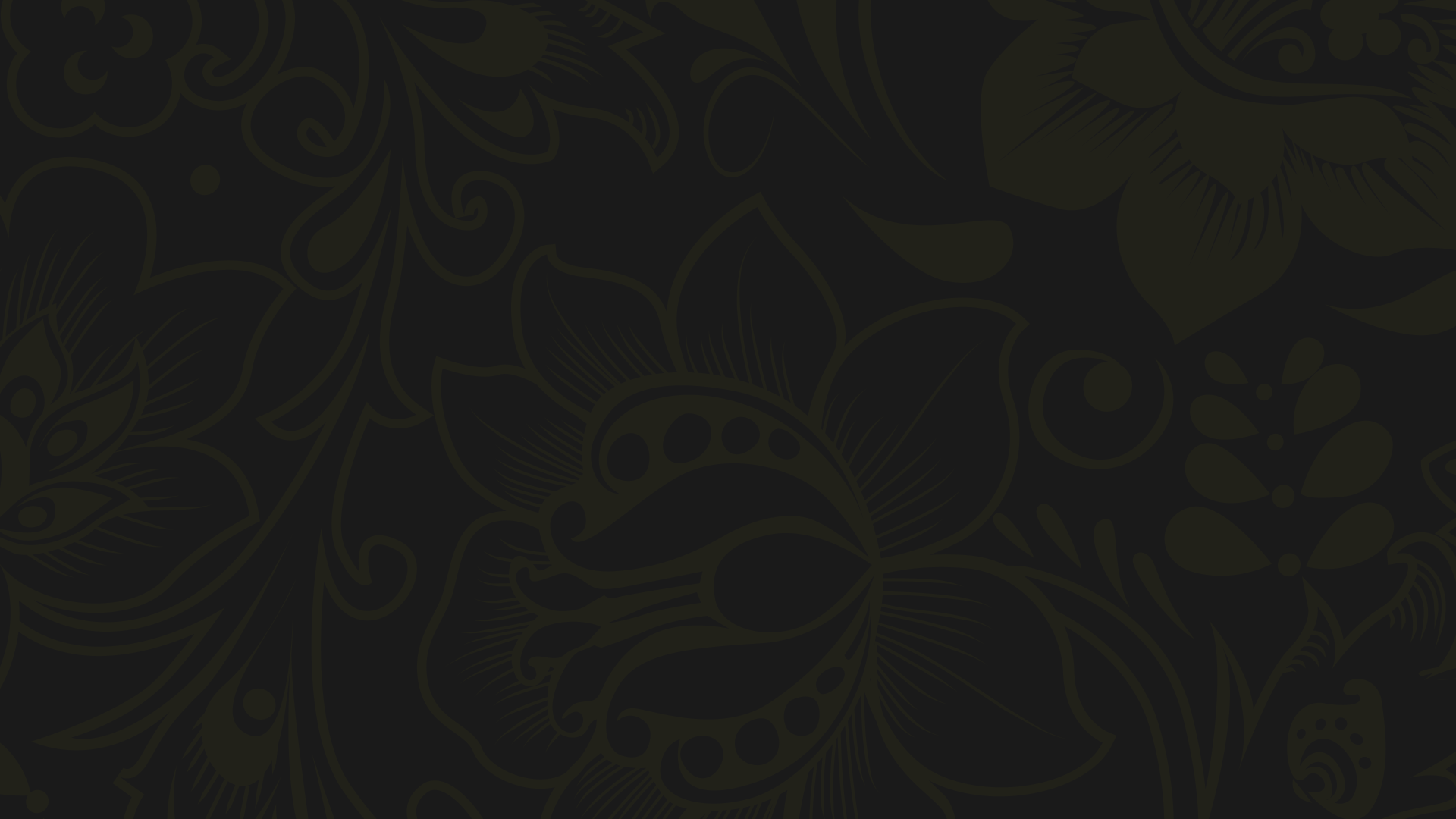 Повторение изученного:
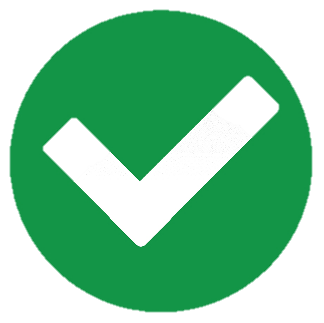 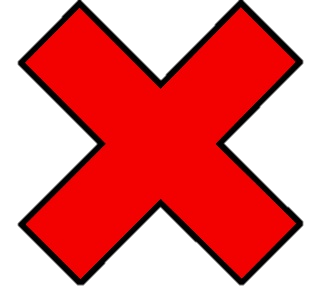 учредительному собранию
Советам
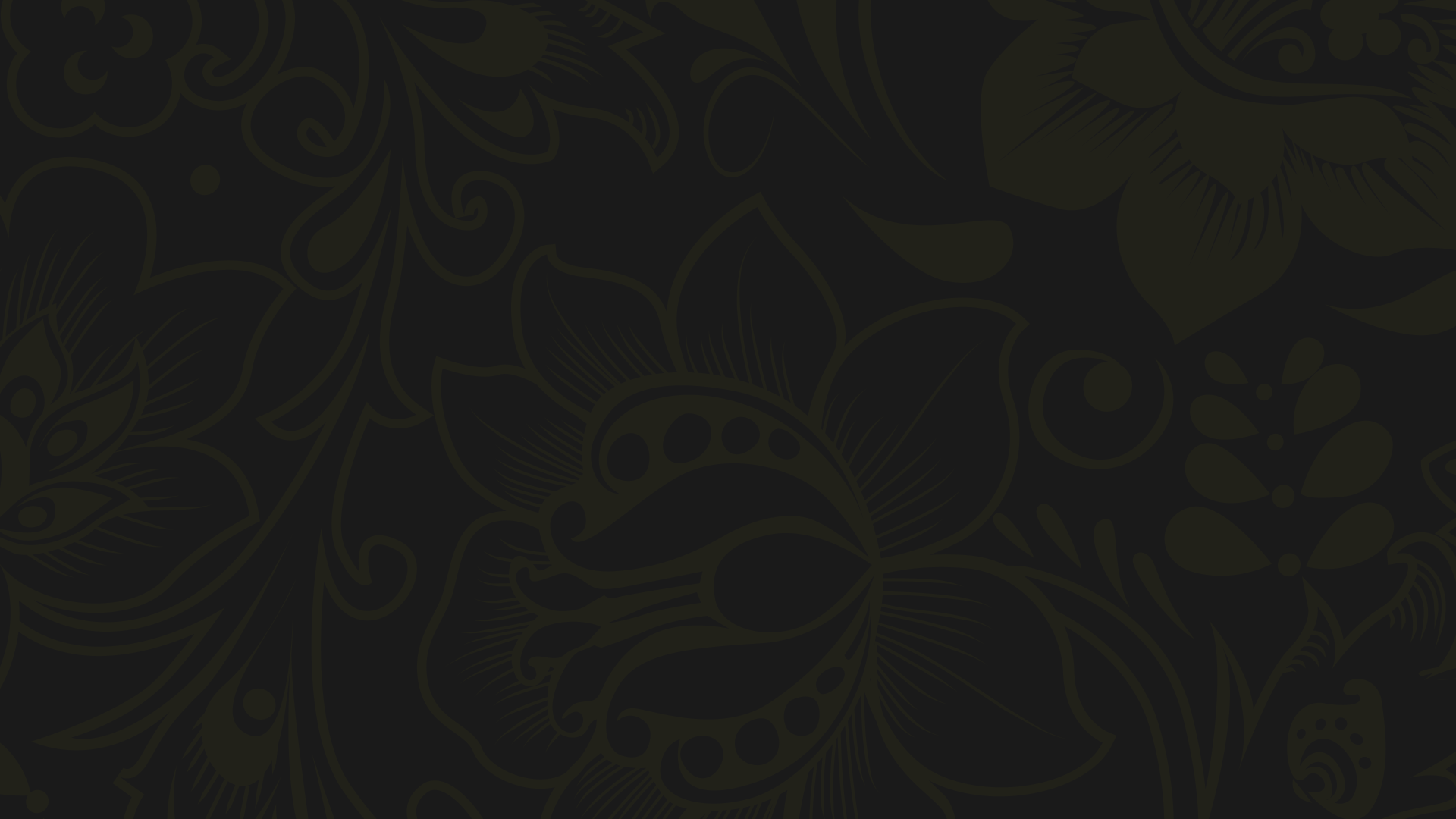 Повторение изученного:
Вопрос № 5: В июне 1917 г. В.И. Ленин заявил, что в России есть пар­тия, готовая взять власть в свои руки. Это левые эсеры. .
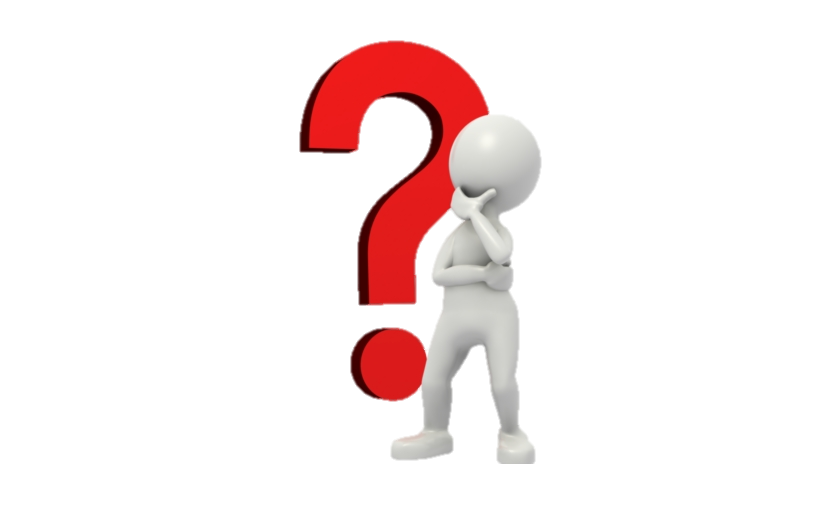 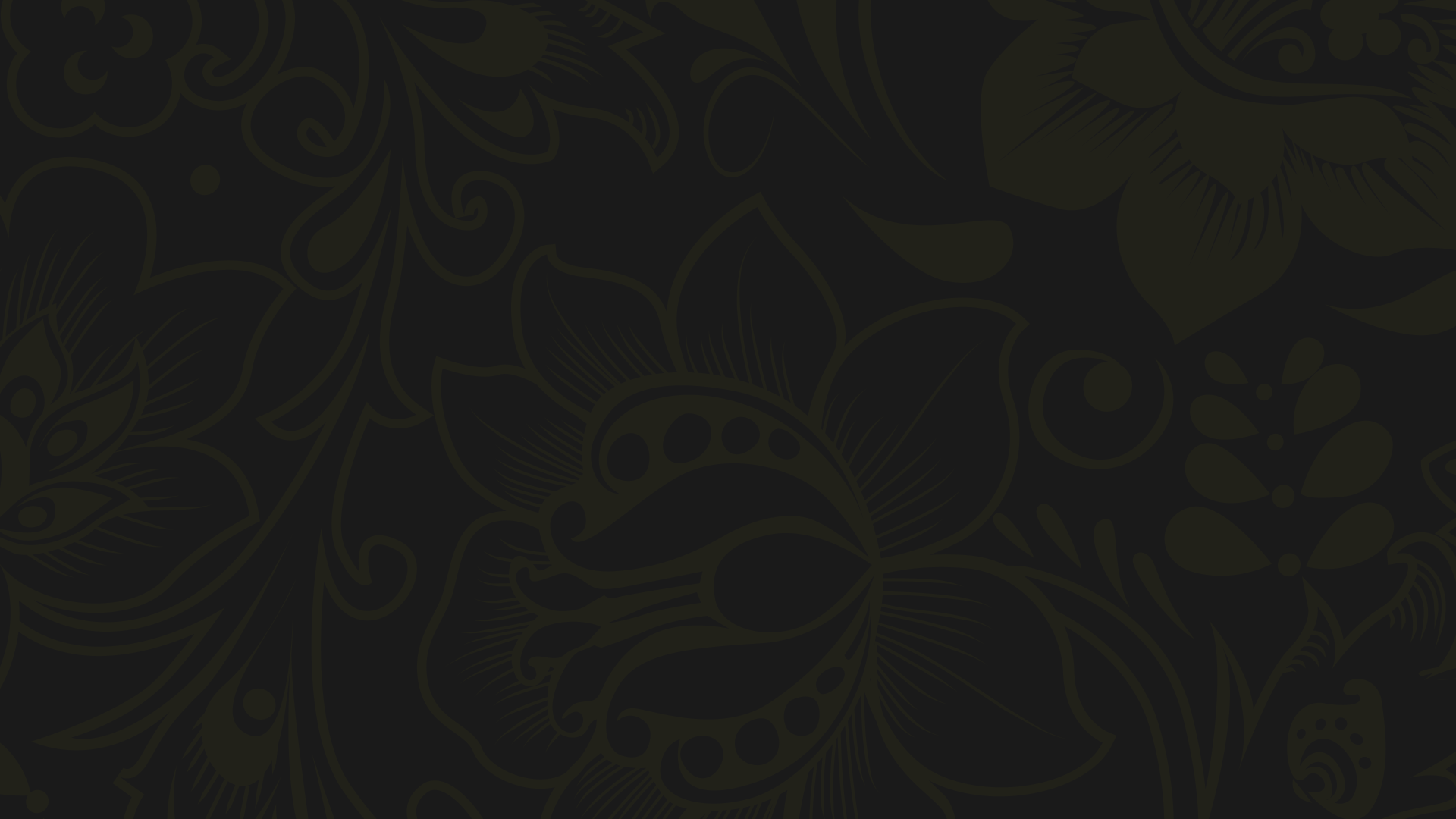 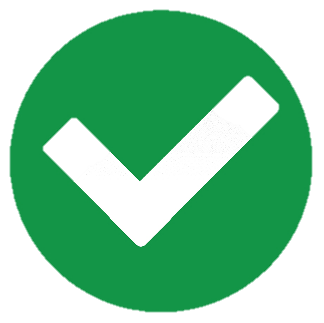 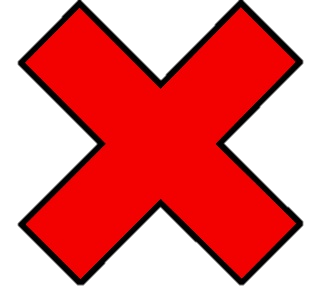 Повторение изученного:
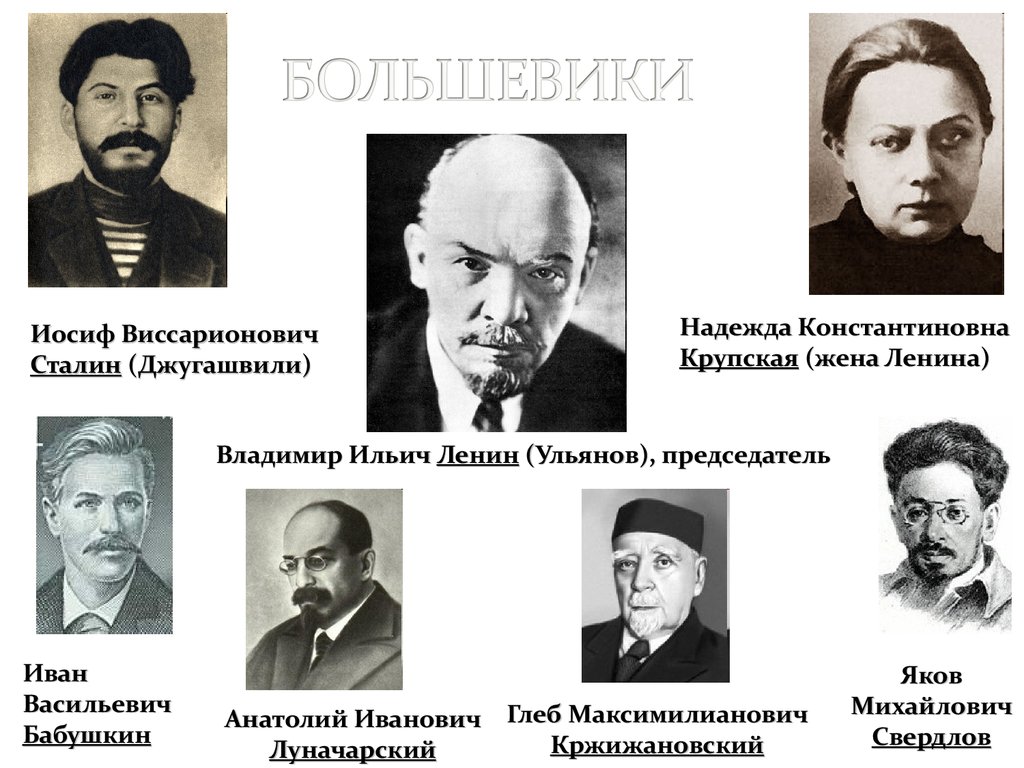 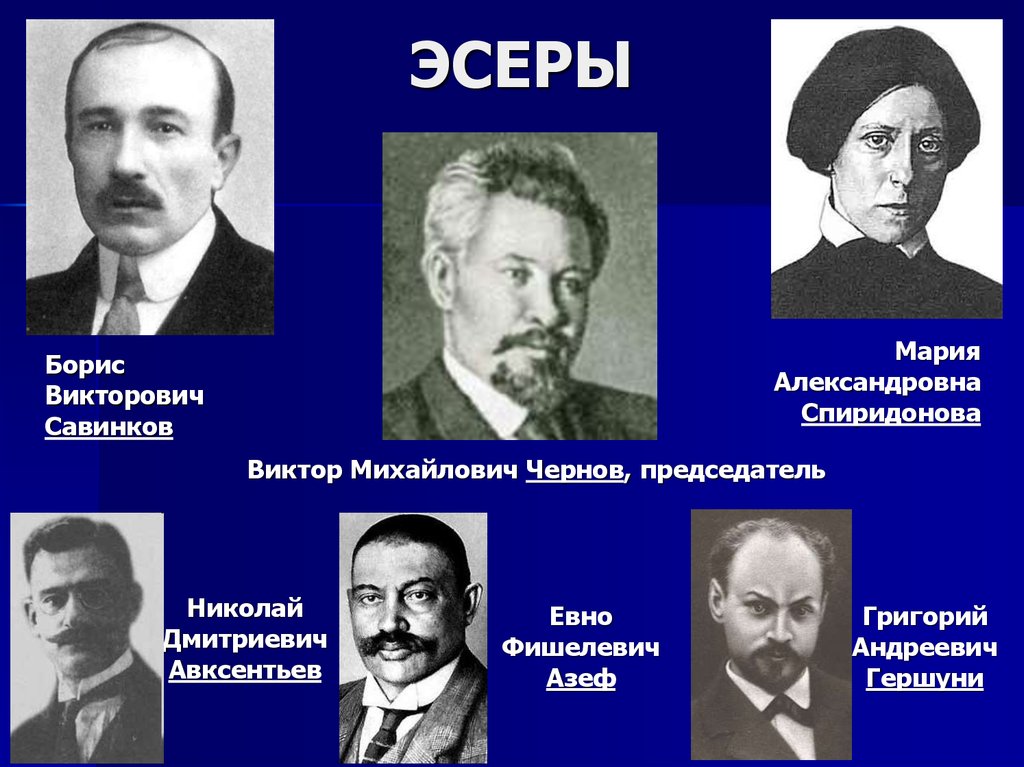 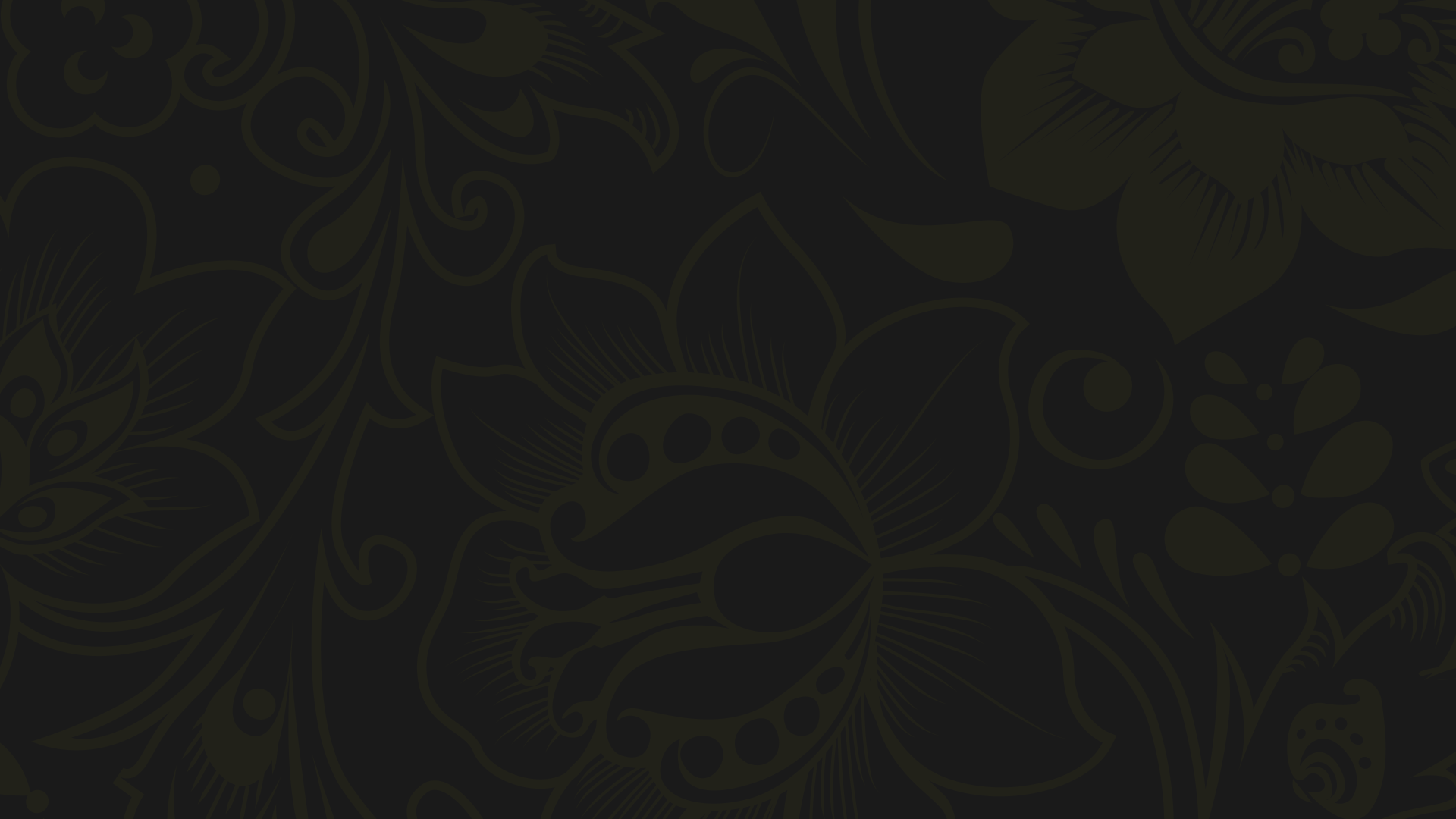 Повторение изученного:
Вопрос № 6: Штаб по подготовке восстания в Петрограде назывался Петроградский военно-революционный комитет (ВРК)
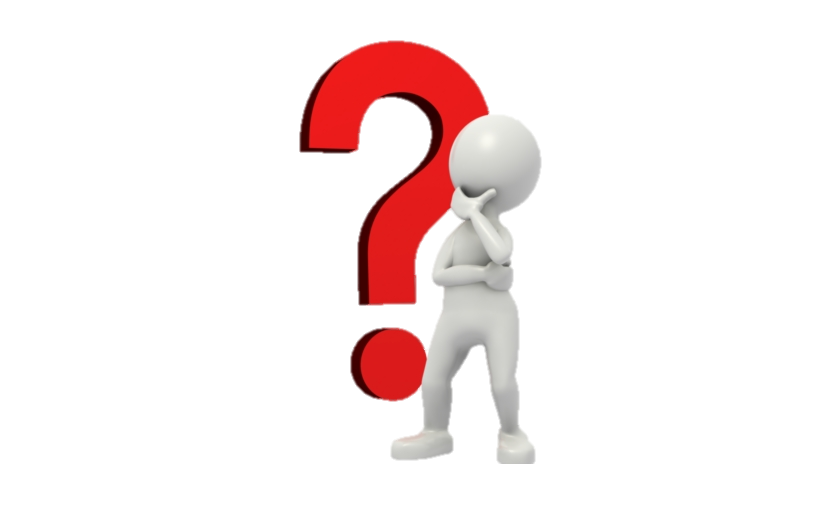 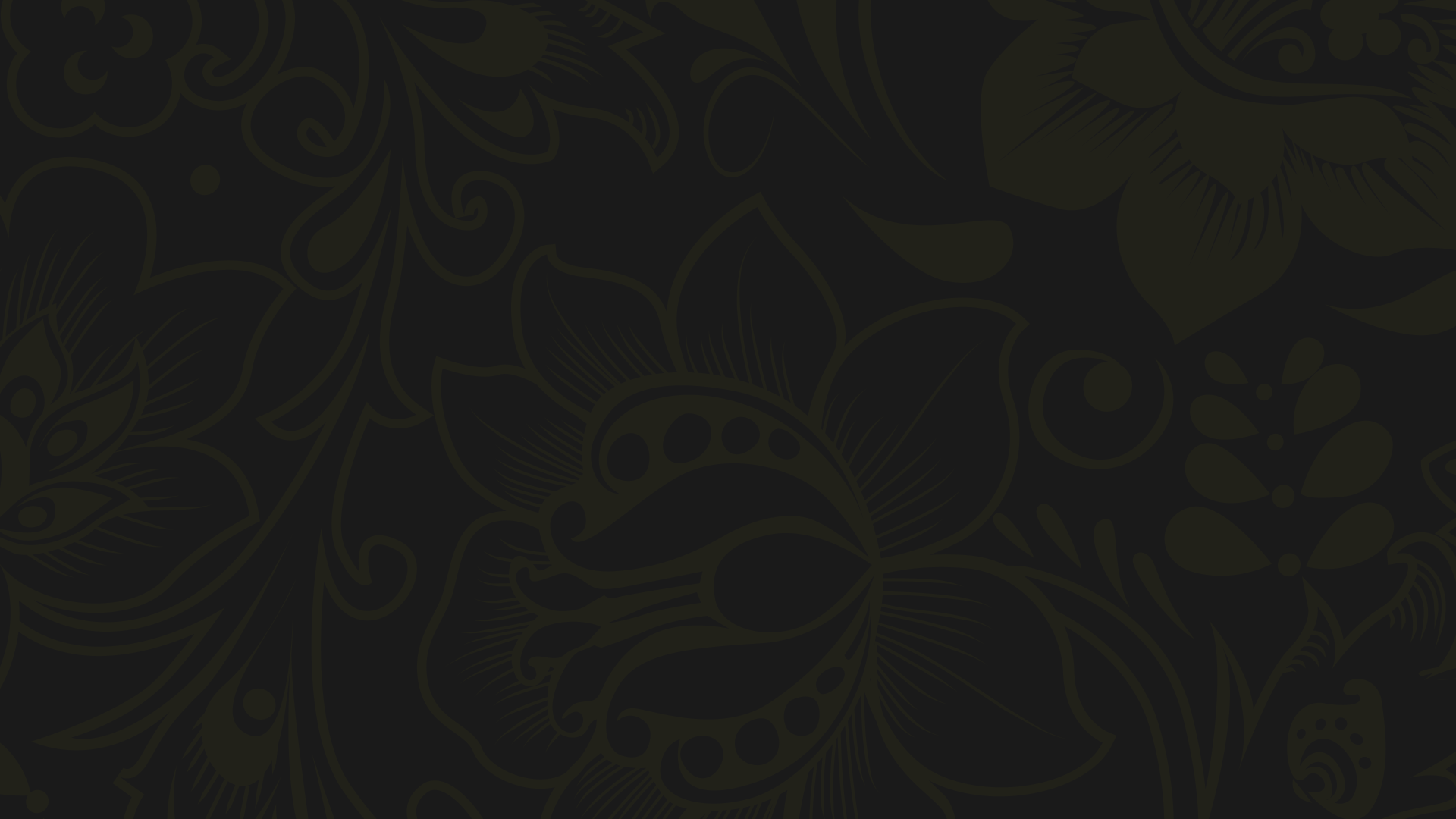 Повторение изученного:
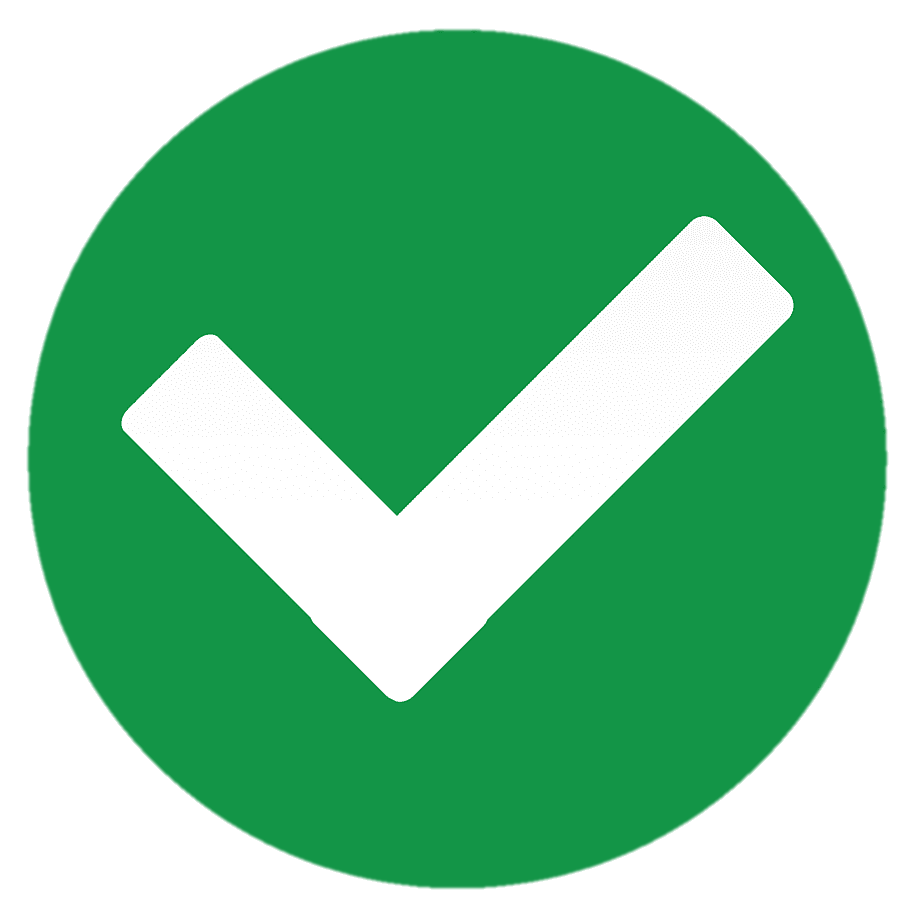 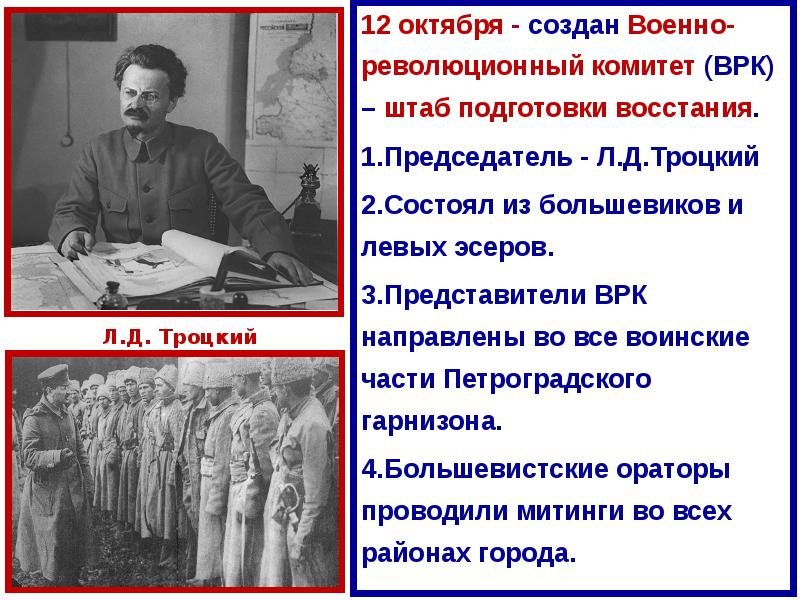 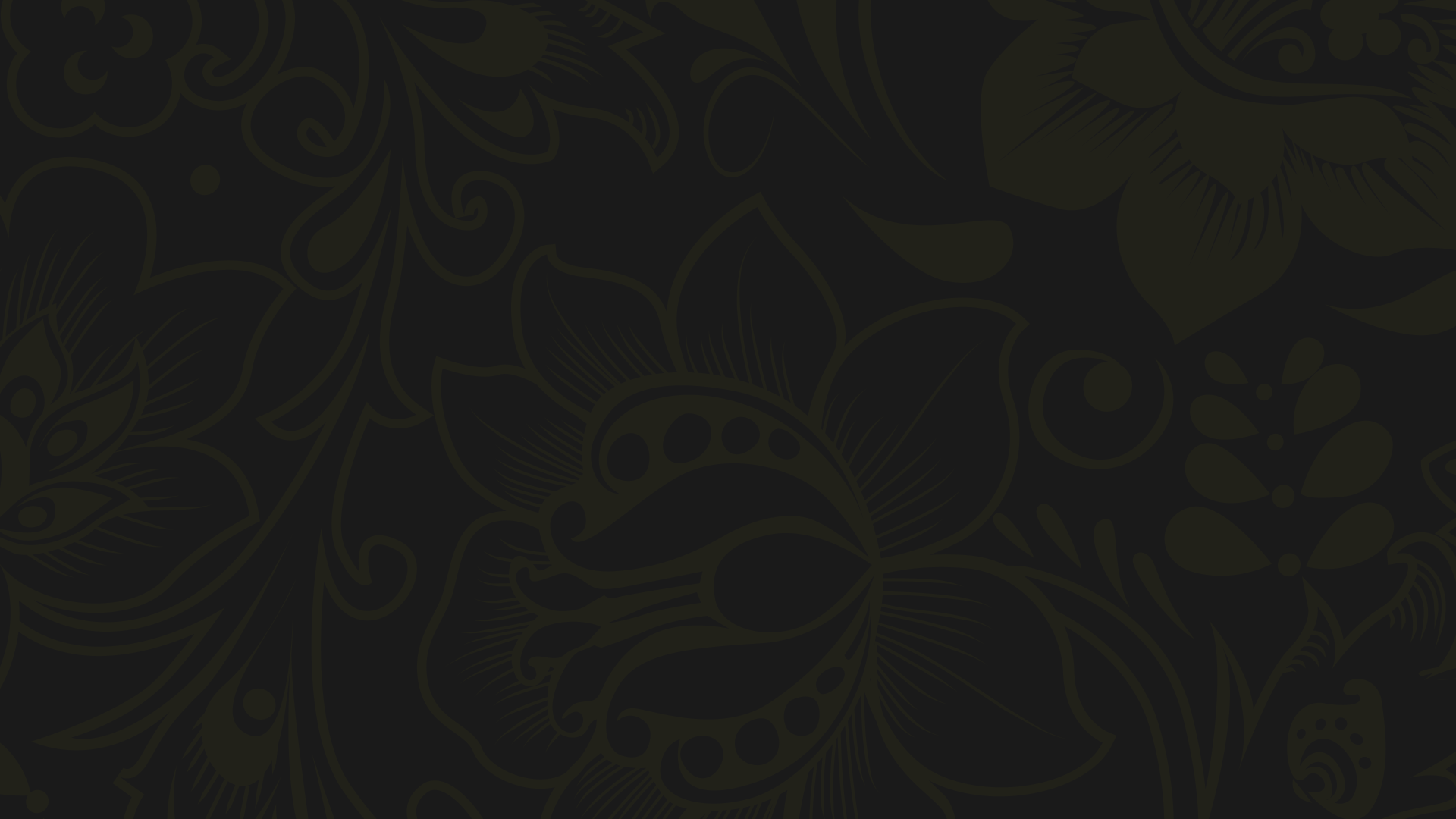 Повторение изученного:
Вопрос № 7: С 1721 по 1917 г. Русская православная церковь возглавля­лась патриархом
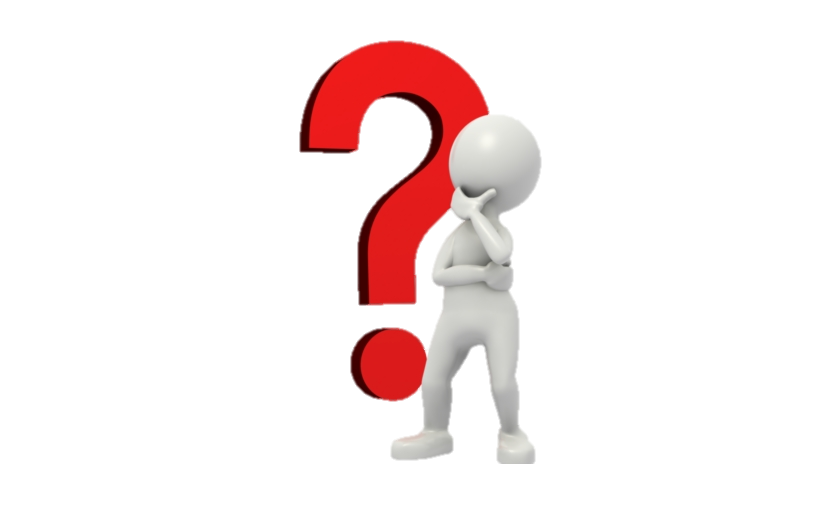 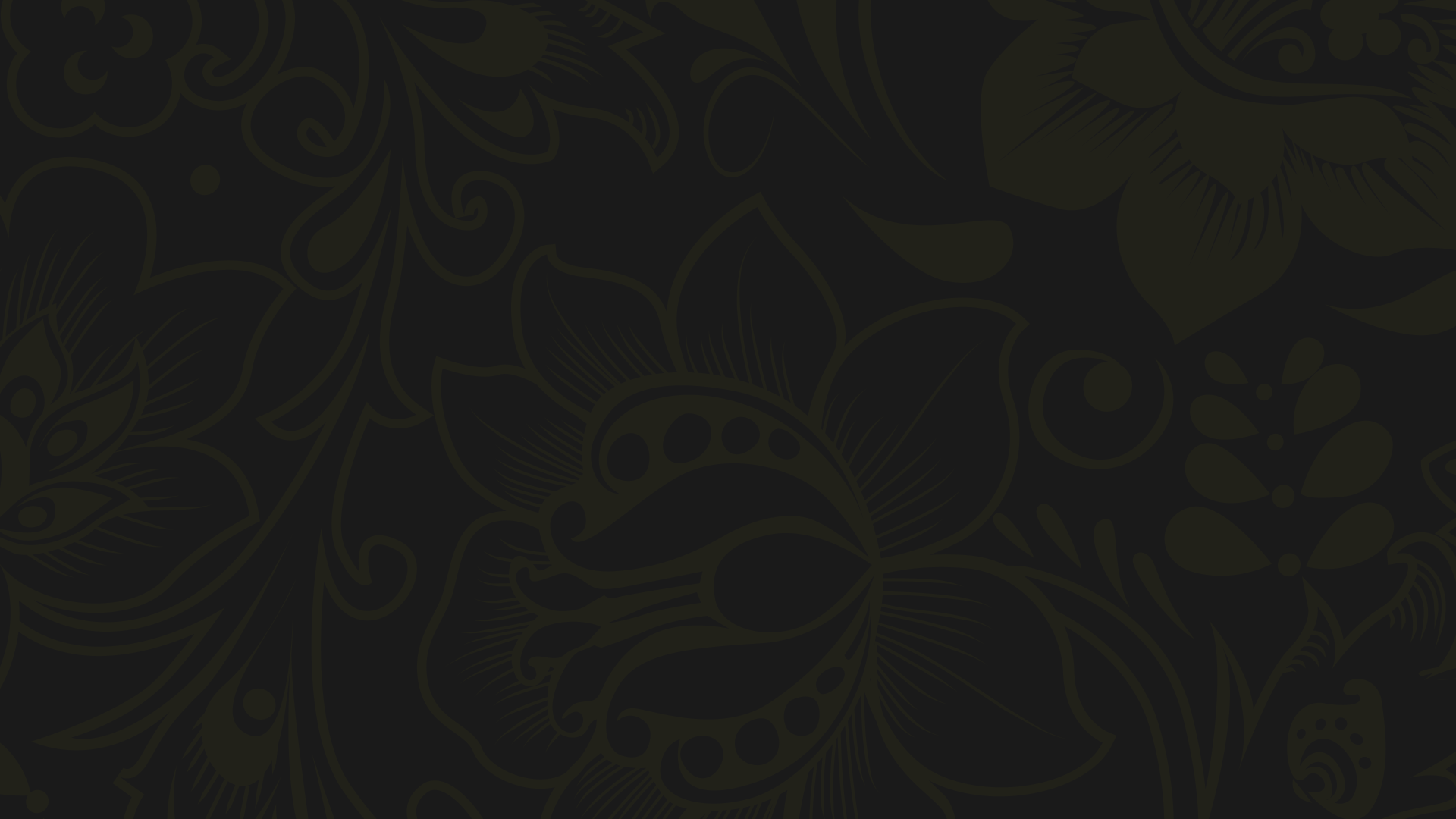 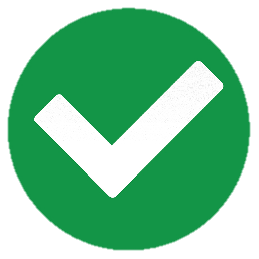 Повторение изученного:
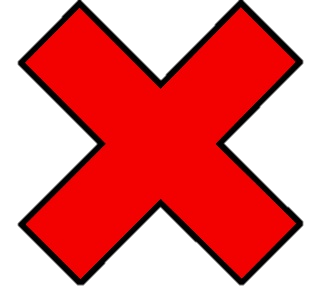 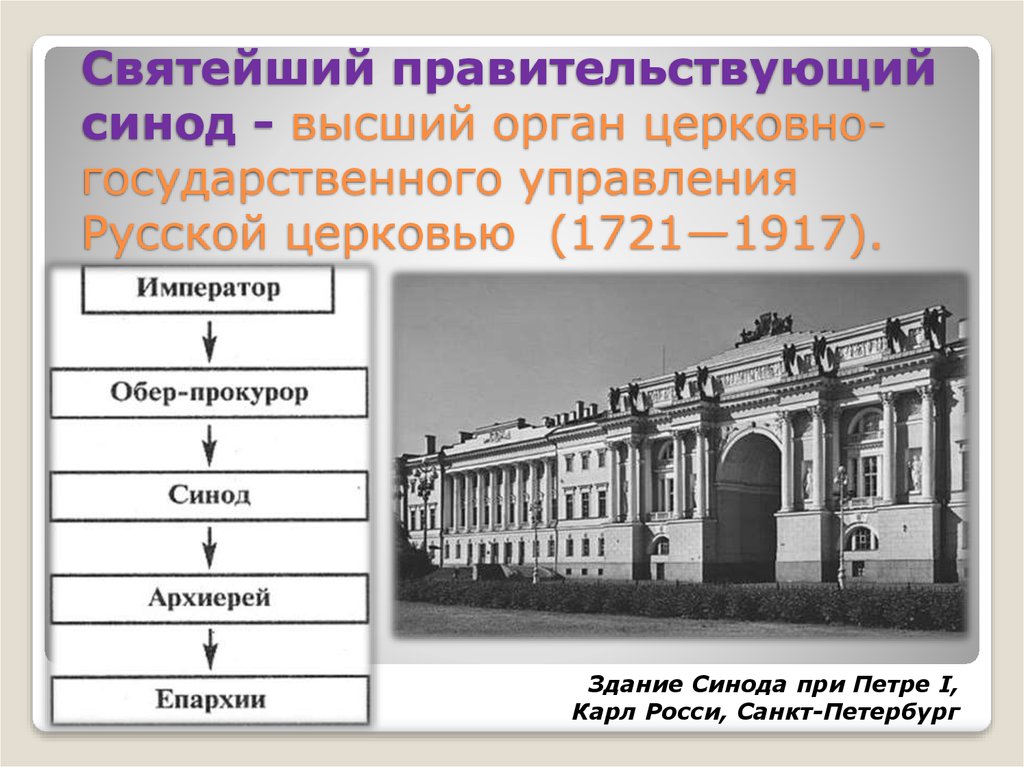 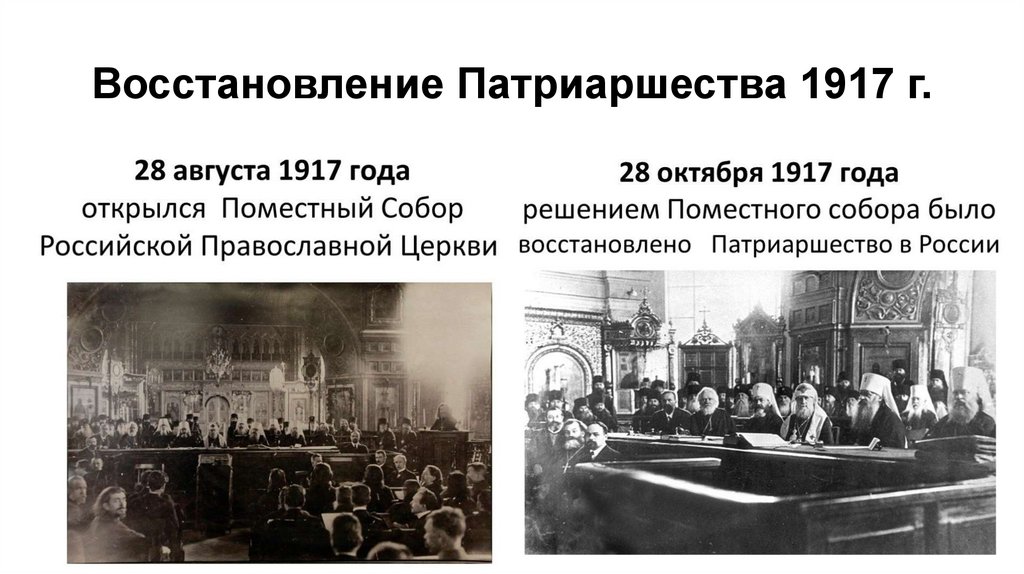 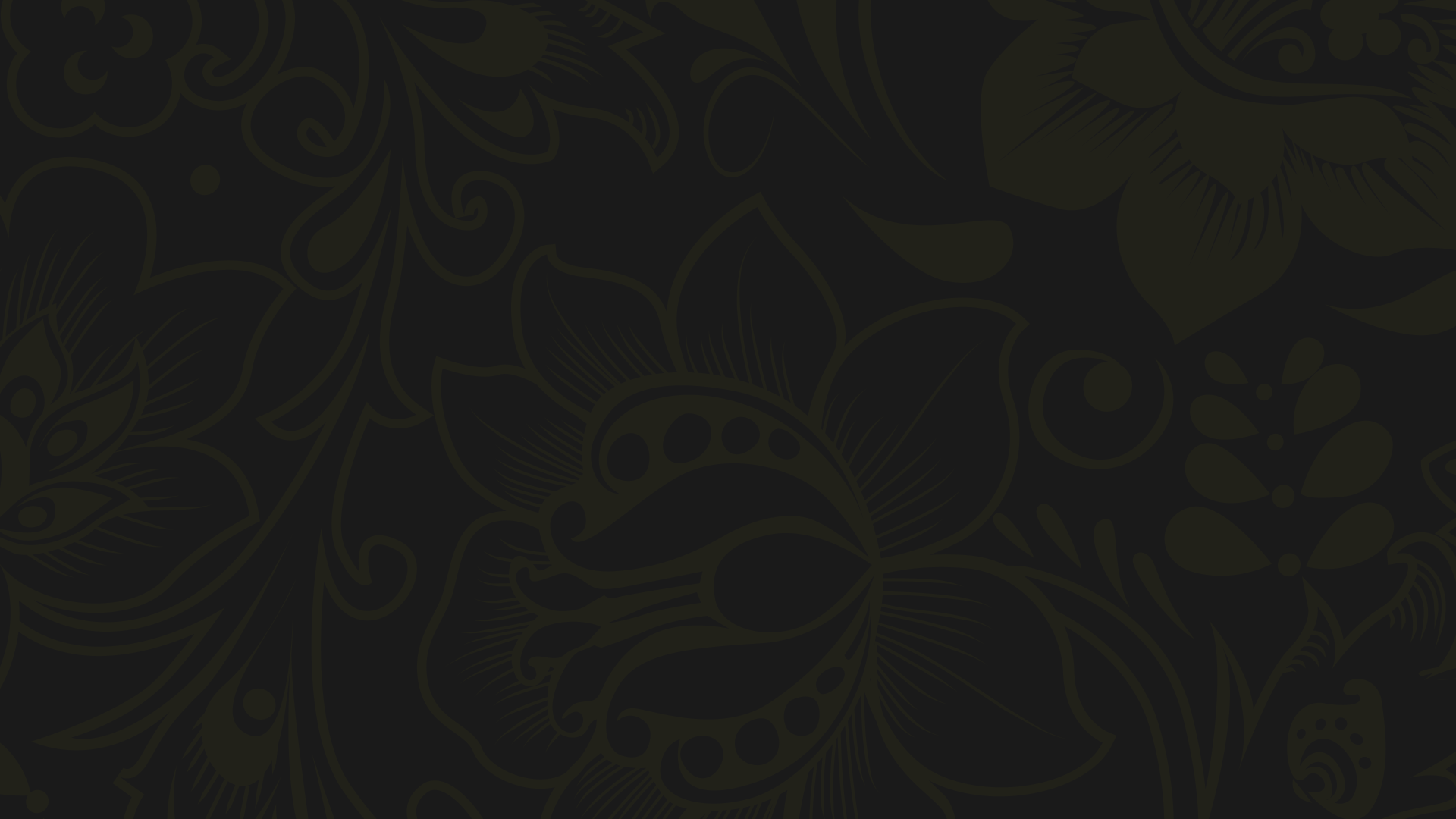 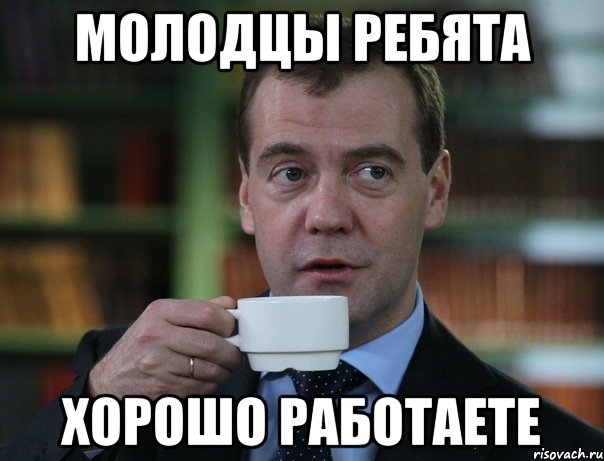 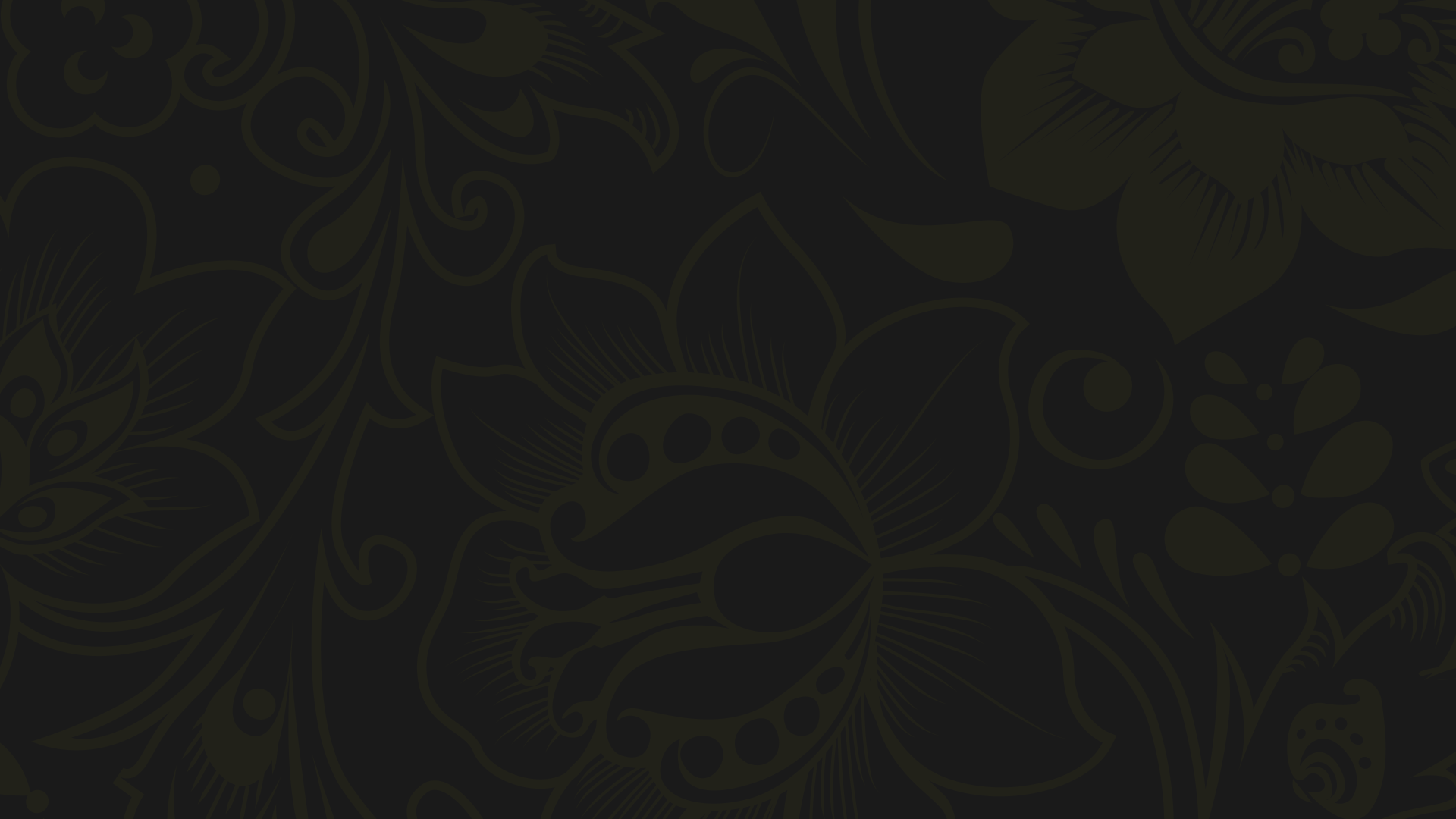 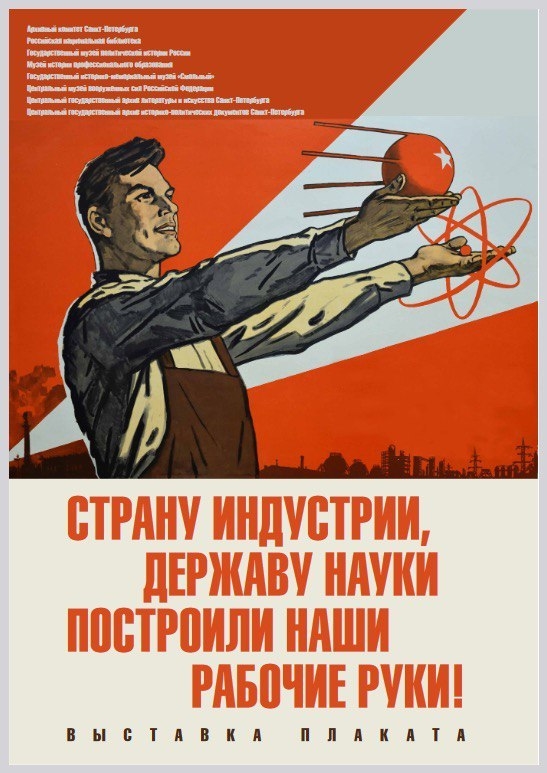 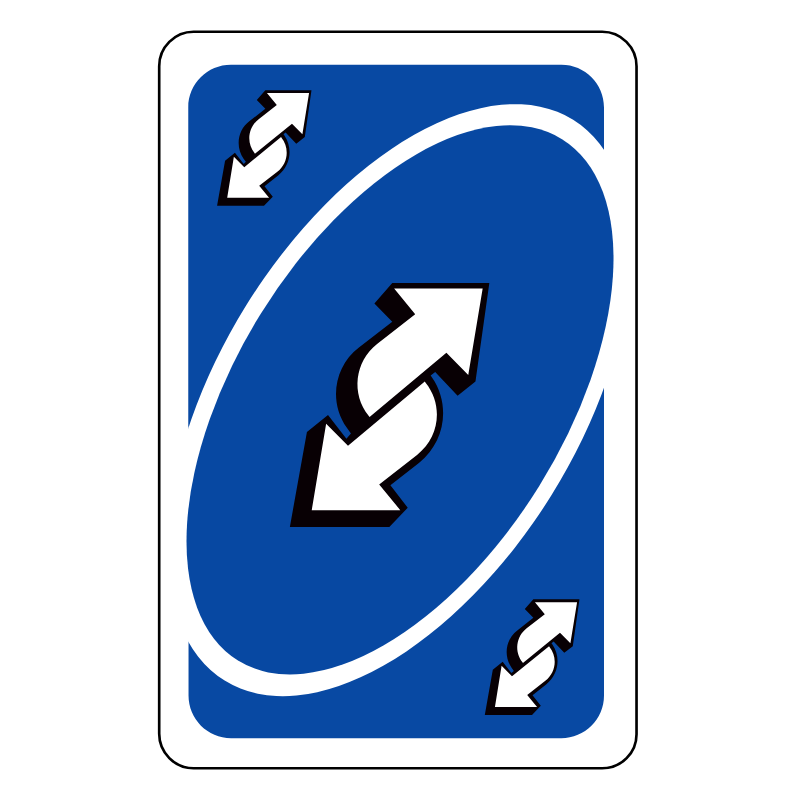 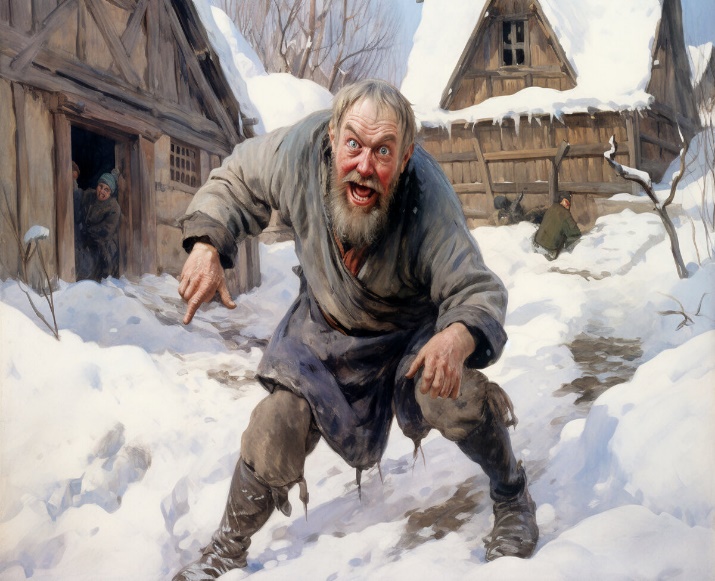 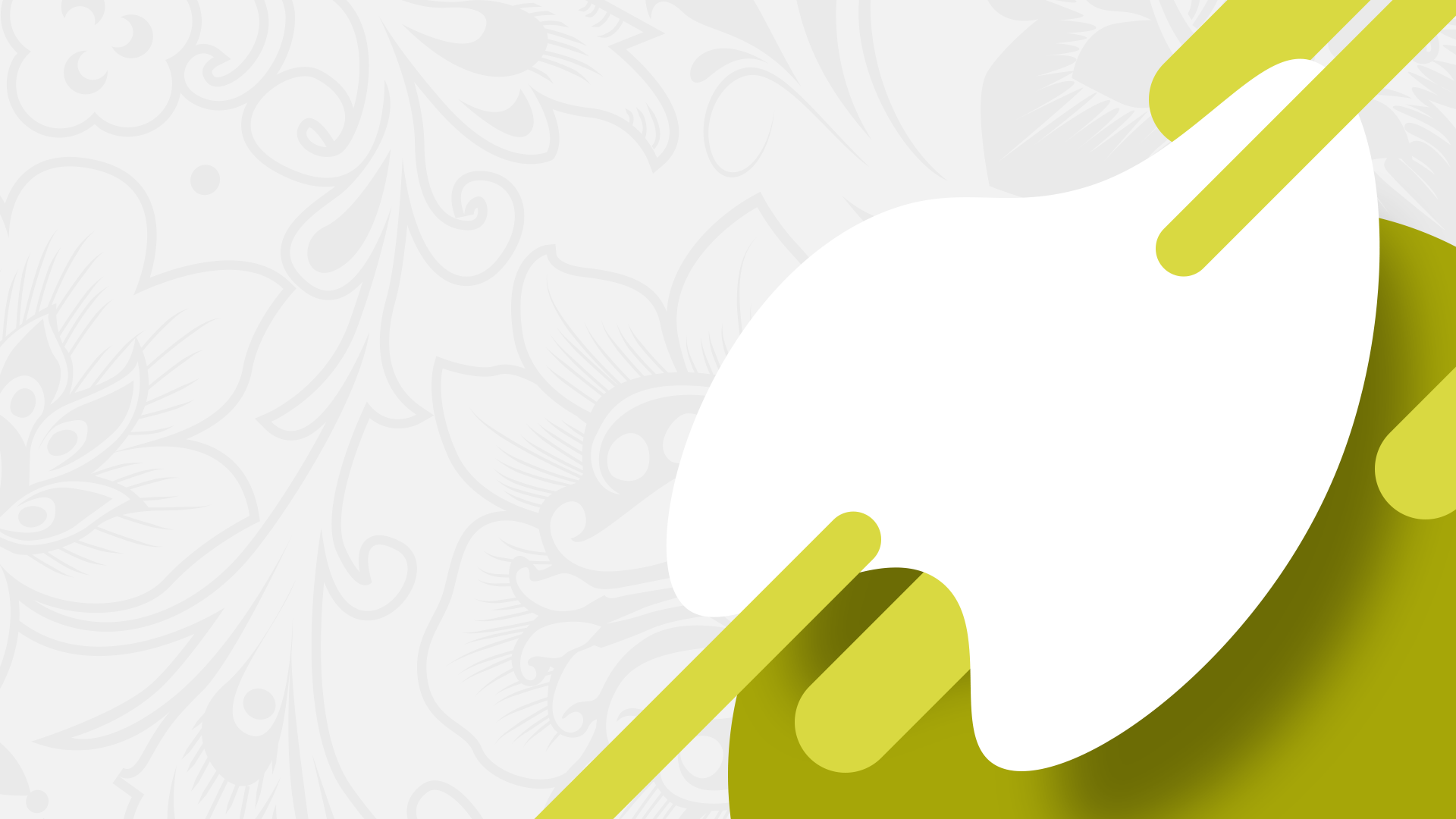 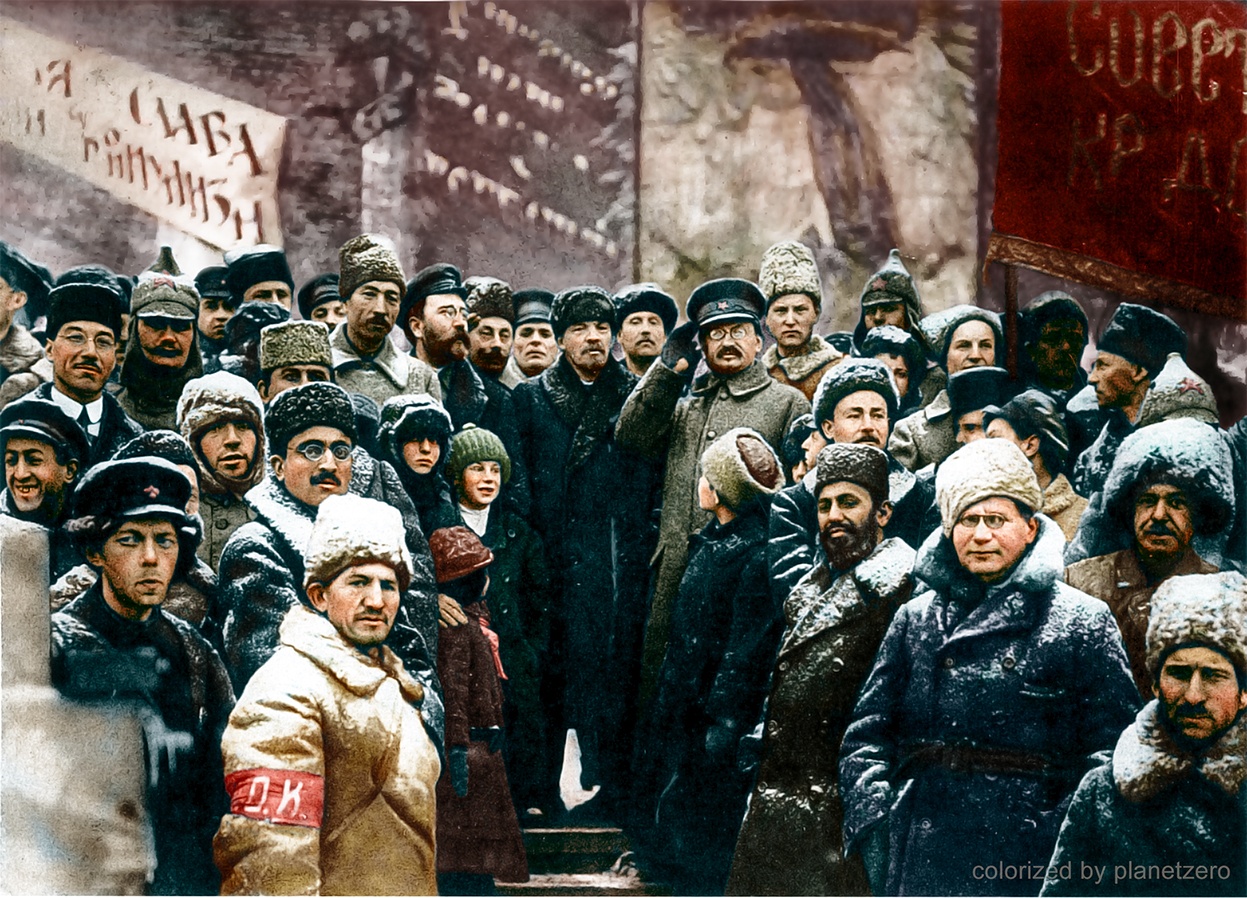 Тема: Первые революционные преобразования большевиков.
ГРУППОВАЯ РАБОТА
Работа учащихся в группах с историческими документами (15 минут) 
(1 группа – «Декрет о земле», 2-я группа – «Декрет о мире», 3-я группа – «Декларация народов России на самоопределение»):
ГРУППОВАЯ РАБОТА
Декрет о мире (октябрь 1917)
Провозглашал выход России 
из Первой мировой войны
Декрет о мире
Предлагал мир без аннексий 
и контрибуций
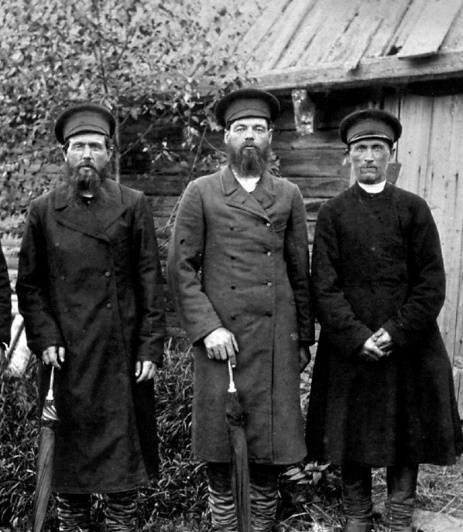 Декрет о земле (октябрь 1917)
Отменить частную собственность на землю
Установить уравнительное землепользование
Требования 
крестьян
Запретить наёмный труд
Декларация прав народов России (2 ноября 1917)
Равенство всех народов
Декларация прав народов России провозглашала
Право народов 
на самоопределение
Отмена национальных привилегий
Развитие национальных меньшинств
итог
Какой общий итог мы можем сделать, изучив первые декреты советской власти?
итог
ОТКРОЙТЕ СТРАНИЦУ  67 УЧЕБНИКА
2. Учредительное собрание

12 ноября 1917 г. – состоялись выборы в Учредительное собрание.
Каковы итоги выборов? 
28 ноября – демонстрация в поддержку Учредительного собрания.
5 января 1918 г. – начало работы Учредительного собрания.
Всероссийское Учредительное собрание
Правые эсеры
Большевики
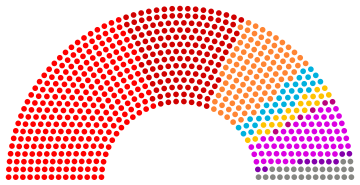 Учредительное собрание (январь 1918)
Свердлов зачитал Декларацию прав трудящегося 
и эксплуатируемого народа
Одобрение этой Декларации делало советскую власть законной
Большинство депутатов отказались утвердить Декларацию
За большевиками 
из Учредительного собрания ушли левые эсеры
В ночь с 5 на 6 января большевики объявили 
о своём уходе
Началась дискуссия 
по проектам эсеров
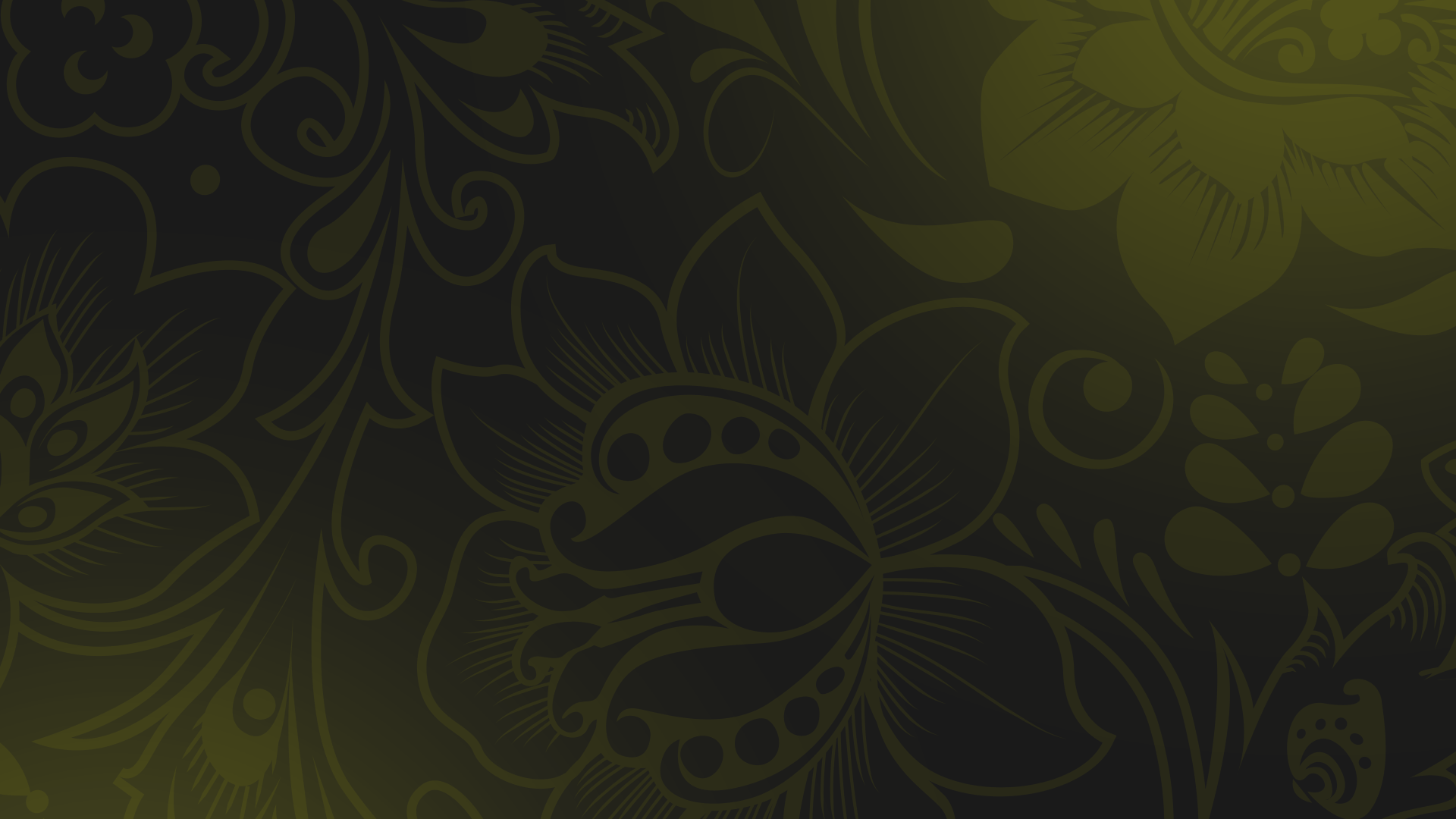 2. Учредительное собрание

«Караул устал!» - фраза, ставшая легендарной, была произнесена матросом А.Г. Железняковым.
В ночь с 6 на 7 января 1918 г. – ВЦИК принял «Декрет о роспуске Учредительного собрания».
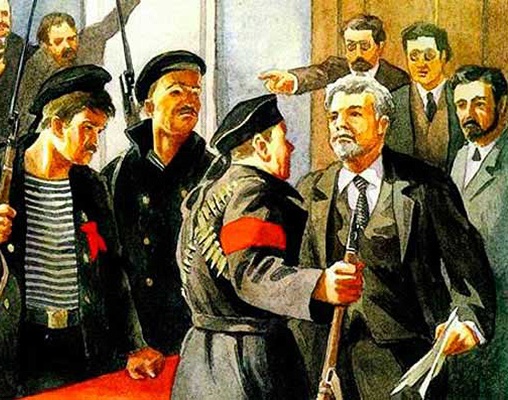 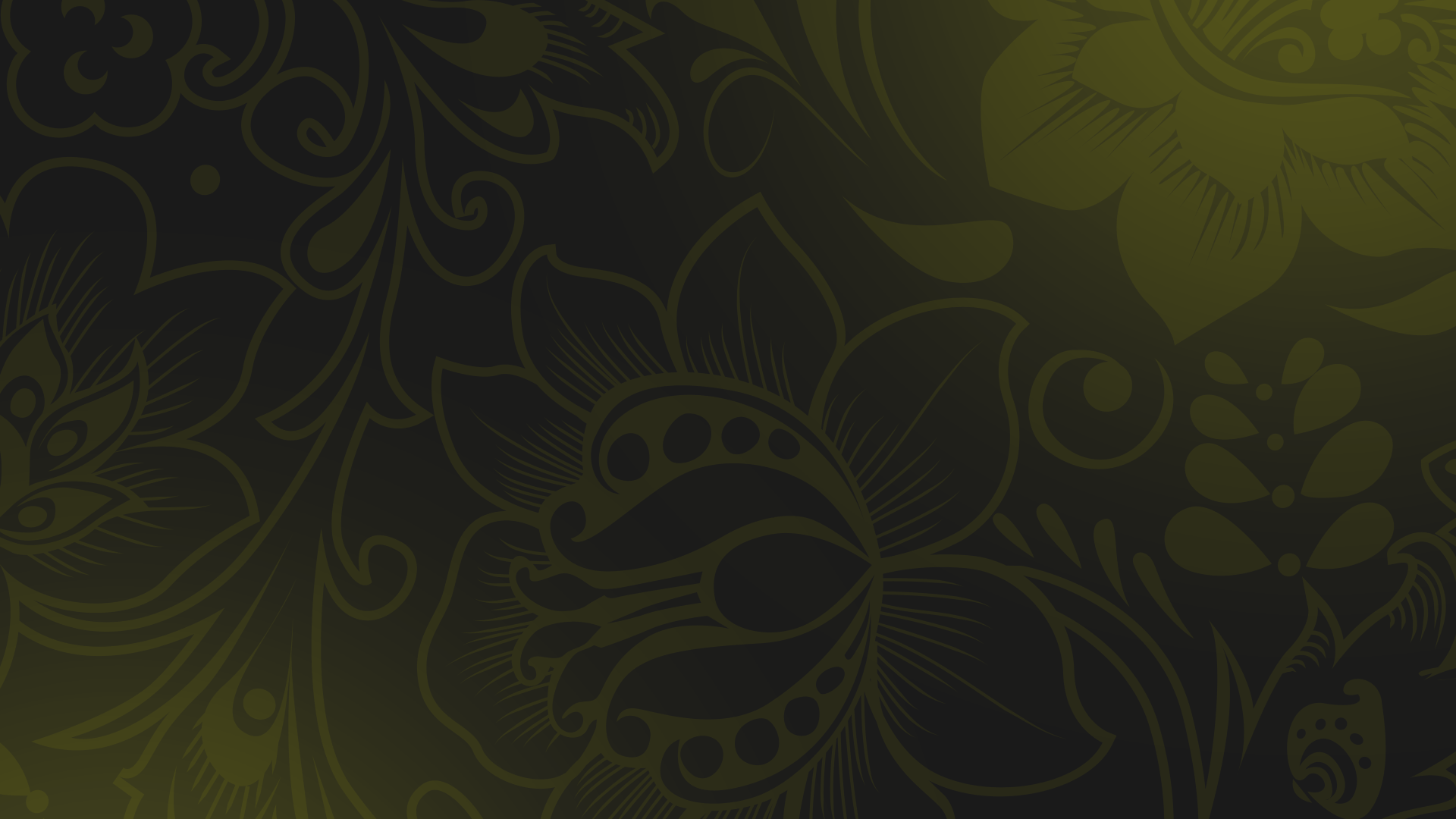 Декларация прав трудящегося 
и эксплуатируемого народа
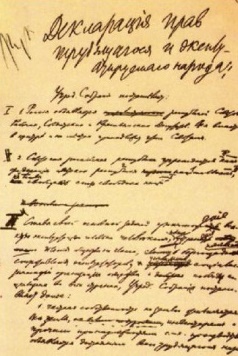 Россия была объявлена Российской Советской Федеративной Социалистической Республикой.
1
ВЦИКу было поручено составить проект Конституции.
2
Советам на местах были переданы функции земских учреждений.
3
3. Организация власти Советов.
1
2
3
Вместе они одобрили Декларацию прав трудящегося 
и эксплуатируемого 
народа
Полномочия Учредительного собрания были переданы 
III Всероссийскому съезду Советов рабочих 
и солдатских депутатов (10 января 1918 г.)
К нему 
присоединились делегаты 
III Всероссийского съезда Советов крестьянских депутатов
4. Создание новой армии и спецслужбы.

15 января 1918 г. – образование Рабоче-крестьянской Красной Армии (РККА).
29 января – образование Красного Флота (РККФ).

Почему возникла необходимость создание регулярных войск?
Красная Армия
Это привело 
к разобщённости 
и отсутствию централизованного управления
При комплектовании Красной Армии применялся добровольческий принцип
Ленин решил вернуться к «буржуазным» принципам комплектования армии
Ситуация отразилась 
на боеспособности 
и дисциплине
Декрет о всеобщей воинской повинности (июль 1918)
К осени 1918 года в Красную Армию мобилизовали 300 тысяч человек
Вышел Декрет о всеобщей воинской повинности мужского населения 
в возрасте от 18 до 40 лет
К 1920 году количество красноармейцев достигло 
5,5 миллиона человек
Кадровый состав армии
1
2
3
Их называли 
военными 
специалистами
В марте 1918 года к службе стали привлекать специалистов, служивших в царской армии
К 1 января 1919 года больше 70 тысяч бывших царских офицеров вступили 
в Красную Армию
Структура управления армией
Командующий фронтом
Во главе каждого фронта был поставлен Революционный военный совет
Высшее объединение 
в Красной Армии называлось фронтом
2 военных 
комиссара
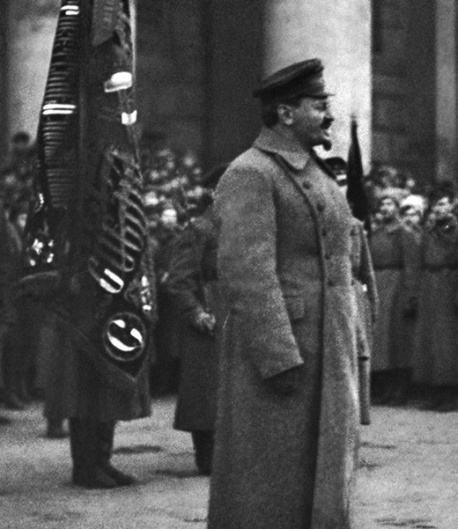 Революционный военный совет республики во главе с Л.Д. Троцким.
Чрезвычайные органы
Рост количества оппозиционных забастовок привёл к усилению чрезвычайных органов
7 декабря 1917 г. была создана Всероссийская чрезвычайная комиссия (ВЧК)  по борьбе с контрреволюцией 
и саботажем
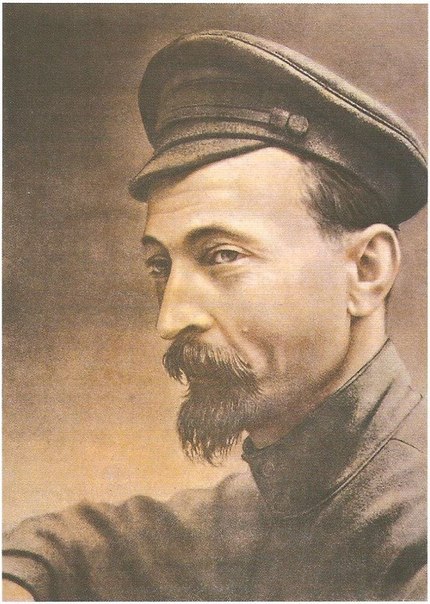 Задачей чекистов было пресечение любых контрреволюционных действий
ВЧК возглавил 
Феликс Эдмундович Дзержинский
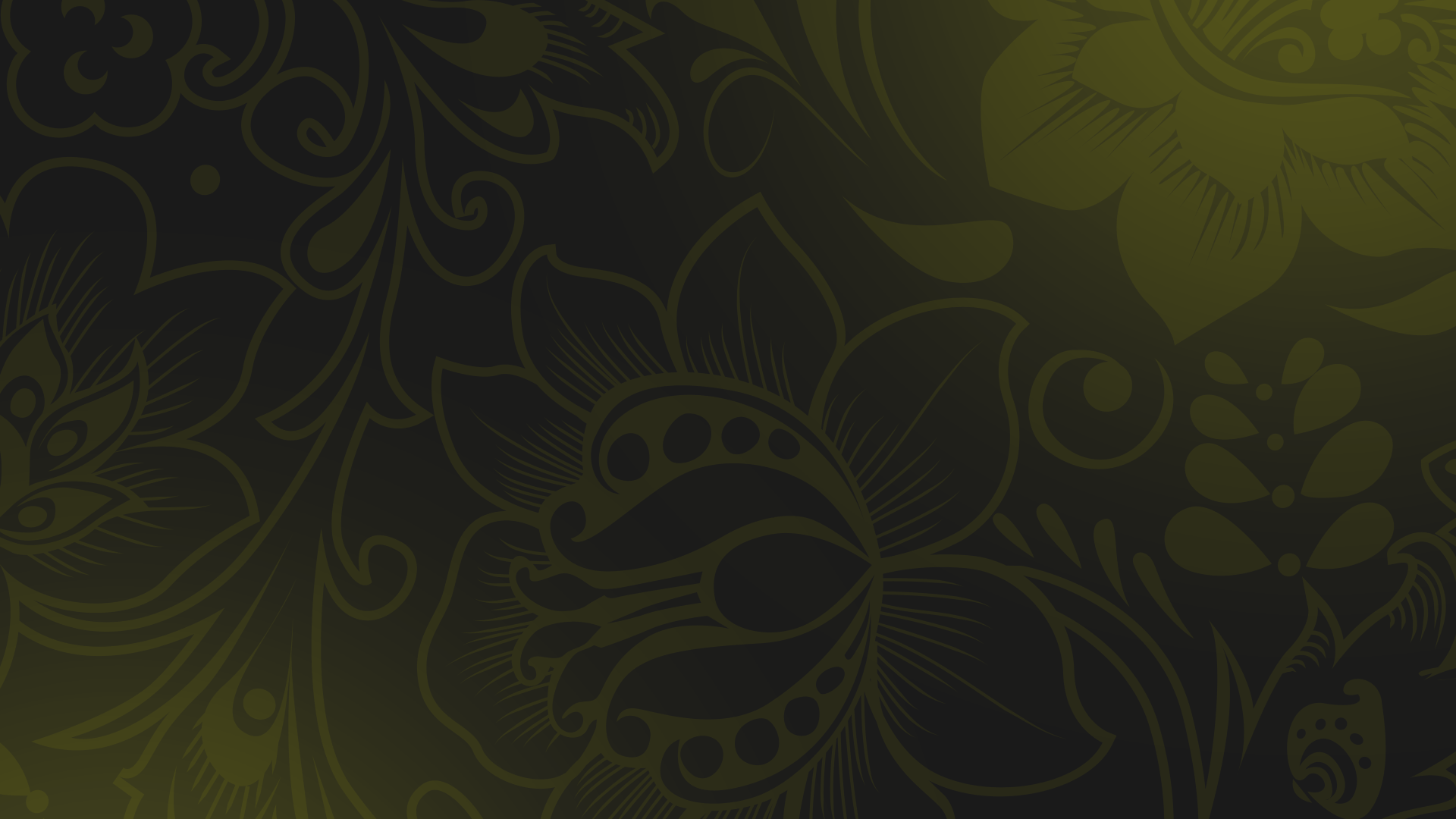 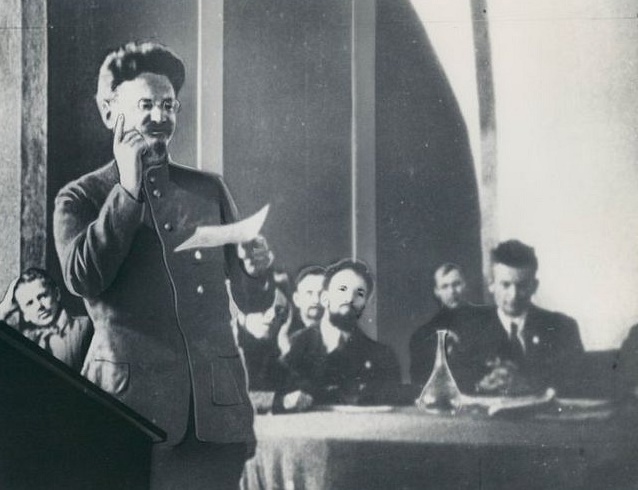 5. Брестский мир
В ноябре 1917 года Троцкий, занимавший пост народного комиссара по иностранным делам, обратился к правительствам воюющих государств с предложением о демократическом мире.
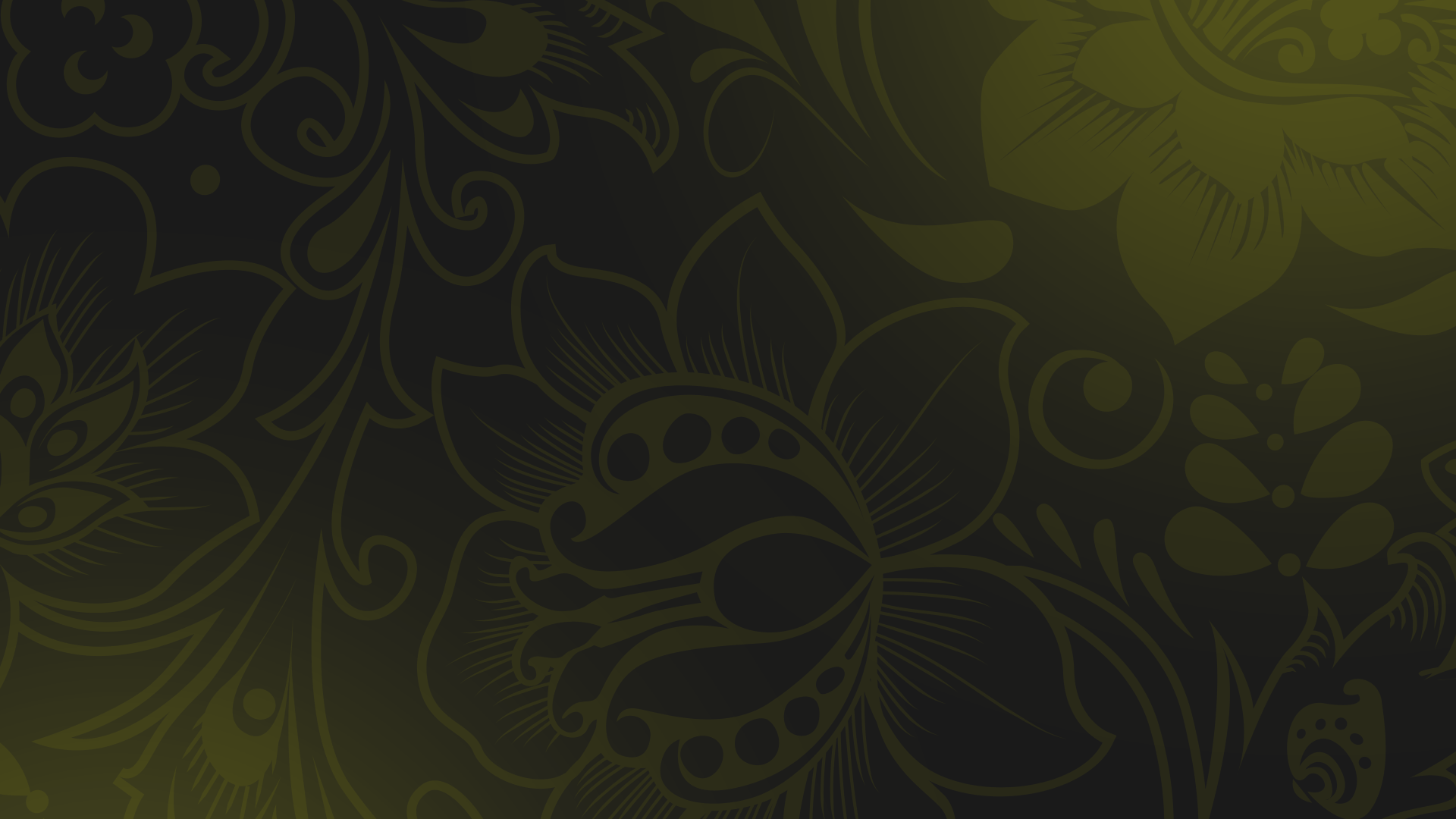 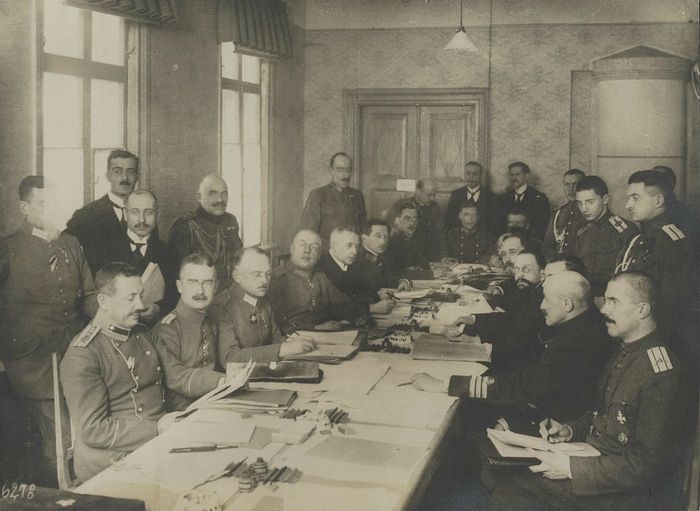 Сепаратный 
мир —
мир, заключённый одним из участников воюющей коалиции без согласия других союзников.
Вопрос о мире
Троцкий считал, 
что Германия уже 
не способна на крупные наступательные операции
Большевикам нет необходимости вести 
с Германией переговоры
Троцкий допускал сепаратный мир только 
в случае немецкого наступления
Это бы показало всем, 
что мир стал вынужденной мерой
20 ноября 1917 г. -  переговоры начались в Брест-Литовске, где находилась Ставка германского командования 
на Восточном фронте.
Переговоры в Брест-Литовске
Германия потребовала отторгнуть от России Польшу, Литву, Беларусь 
и часть Латвии
В декабре 
1917 года переговоры продолжились
Троцкий, возглавлявший советскую делегацию, старался их затянуть
23 февраля 1918 года советскому правительству был выдвинут ультиматум
Ответом стало 
наступление германских войск
Троцкий остановил процесс переговоров 
с Германией
Брестский мир 3 марта 1918 г.
От России отторгались Польша, часть Беларуси, Латвии и Закавказья
3 марта 1918 года 
был заключён Брестский мир
Россия обязывалась вывести из Финляндии и Украины свои войска
Россия признавала независимость Украинской народной республики
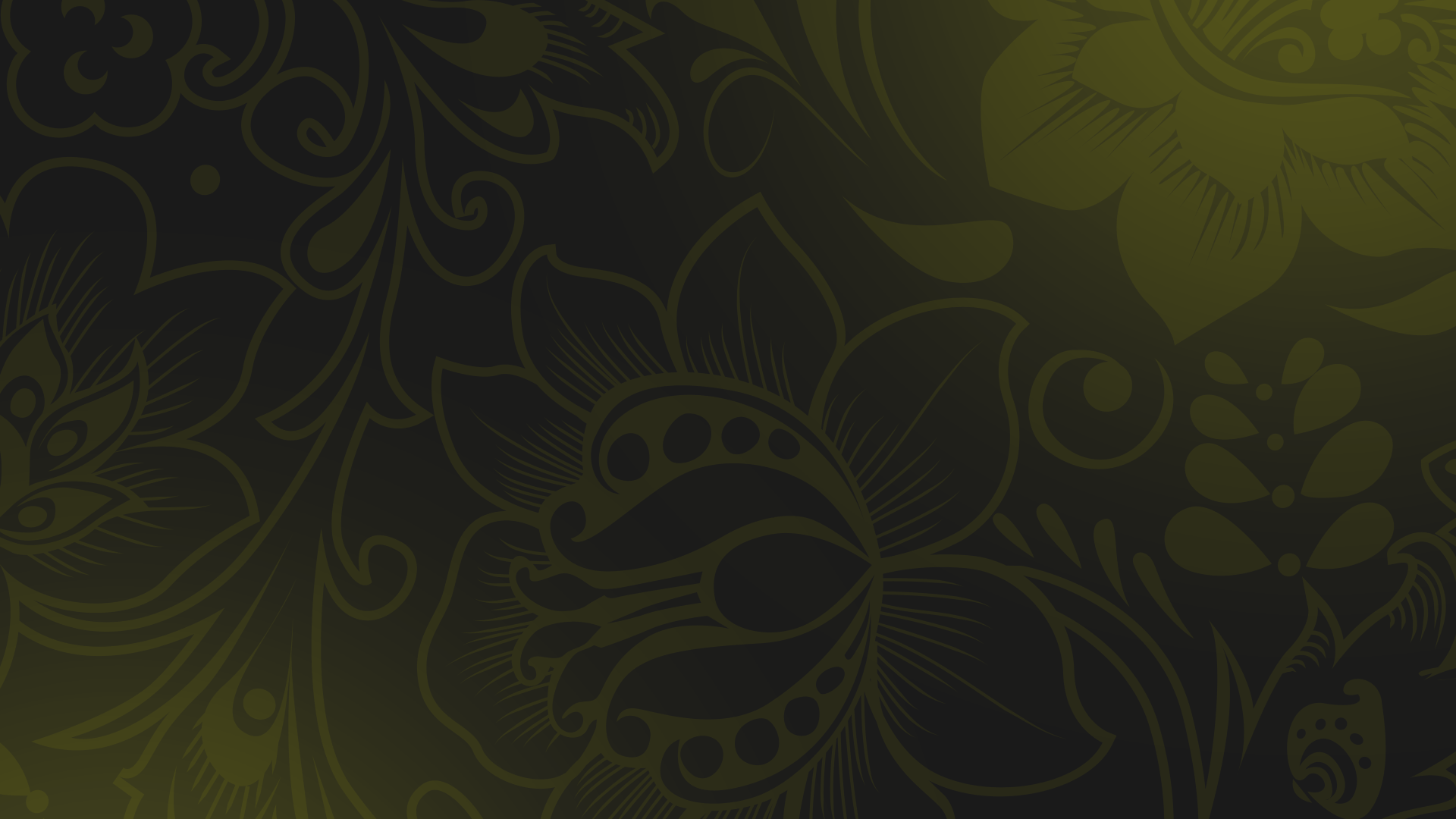 6. Конституция РСФСР (10 июля 1918 года)
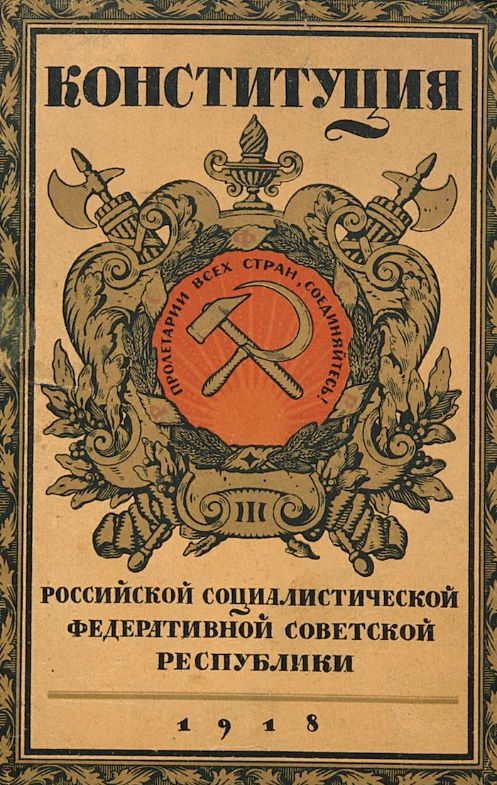 Законодательно подтверждала диктатуру пролетариата в форме советской власти.
1
Закрепляла федеративное устройство государства и его название.
2
Высшим органом власти был признан Всероссийский съезд Советов.
3
4
Исполнительной властью наделялся Совет Народных Комиссаров.
Конституция РСФСР
Трудиться
Основные права 
и обязанности граждан
Охранять завоевания революции
Защищать социалистическое Отечество
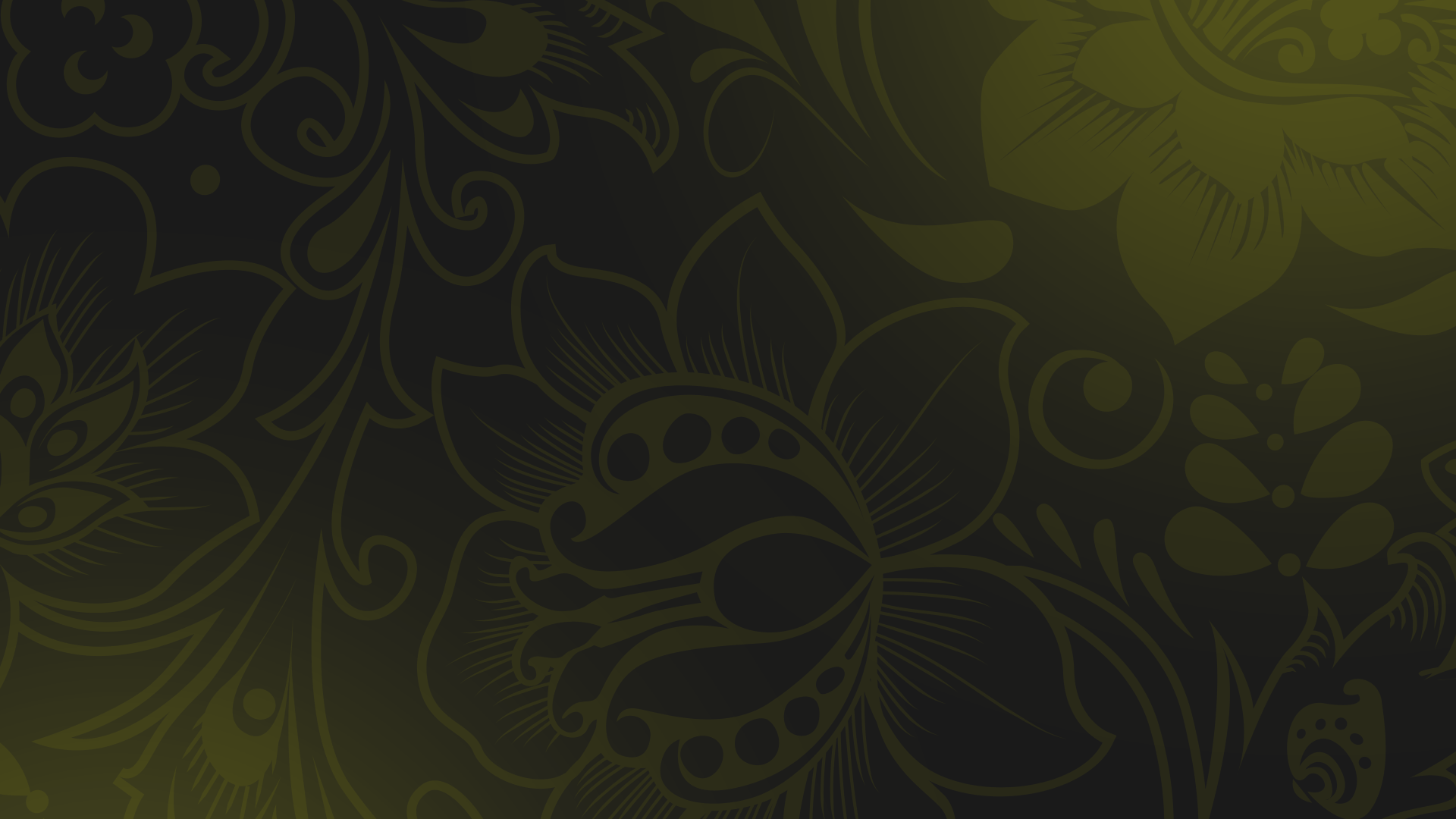 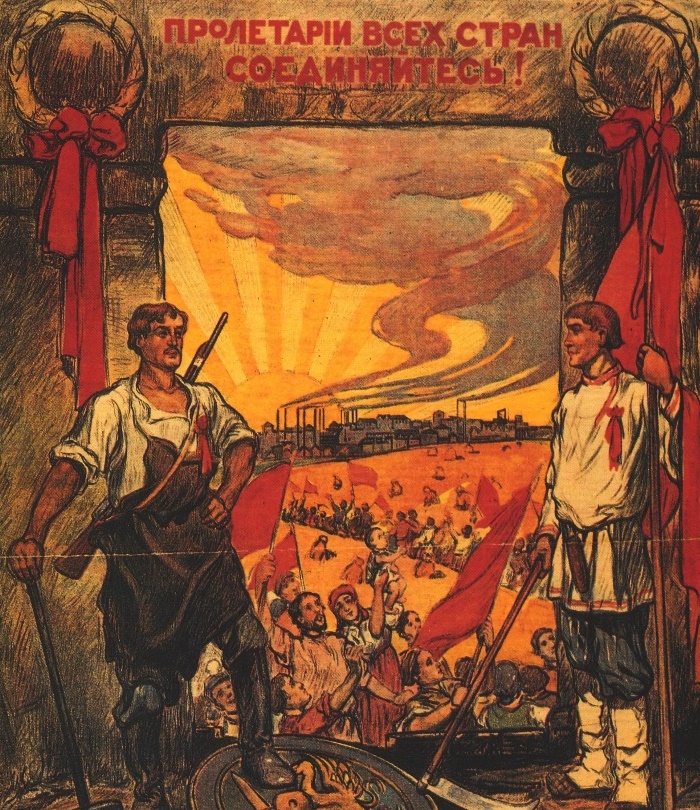 Избирательных прав лишались те, 
кто использовал наёмный труд или жил на нетрудовые доходы. 

Участвовать в выборах запрещалось бывшим служащим царской полиции и священникам.
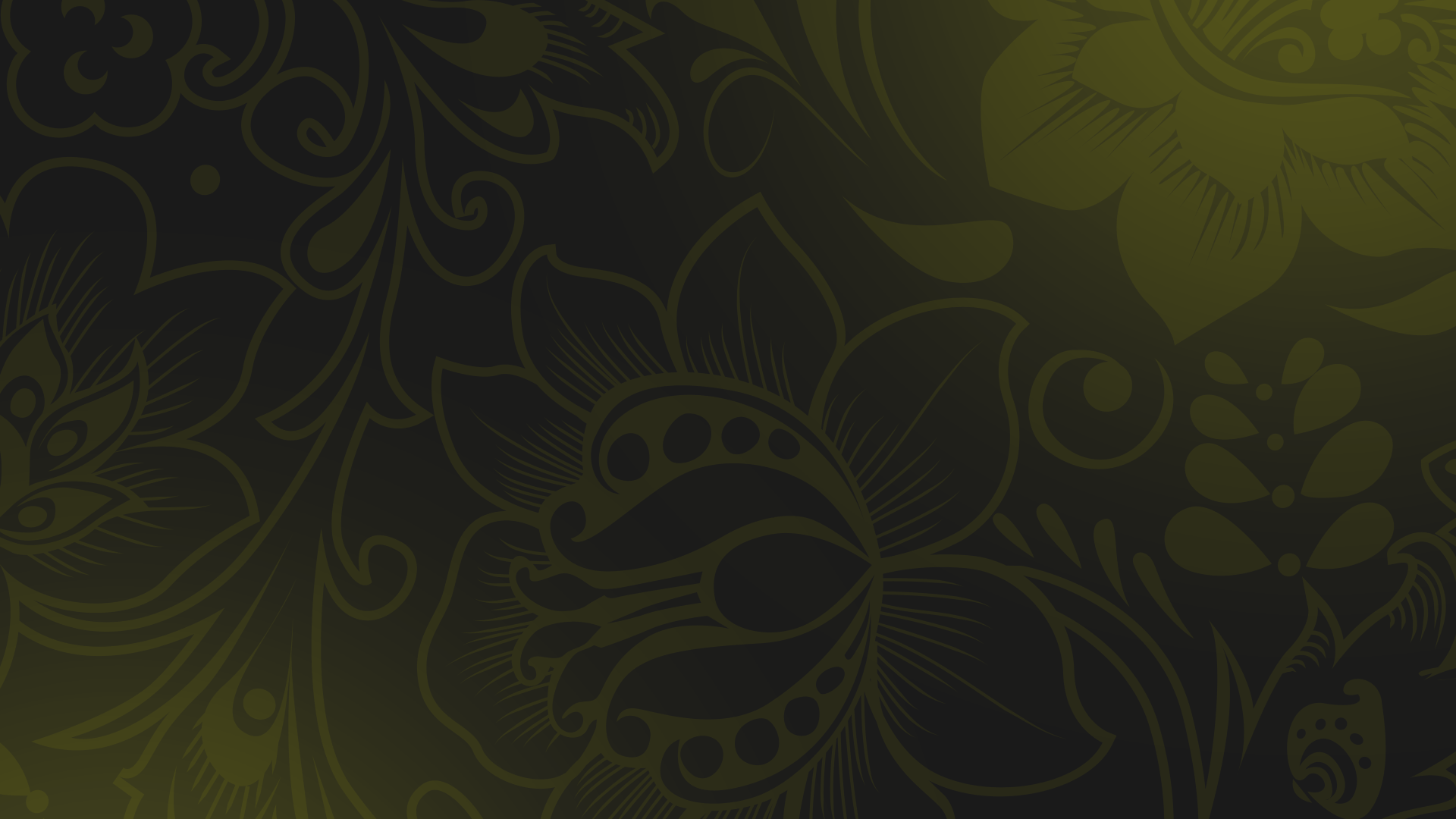 Задание классу
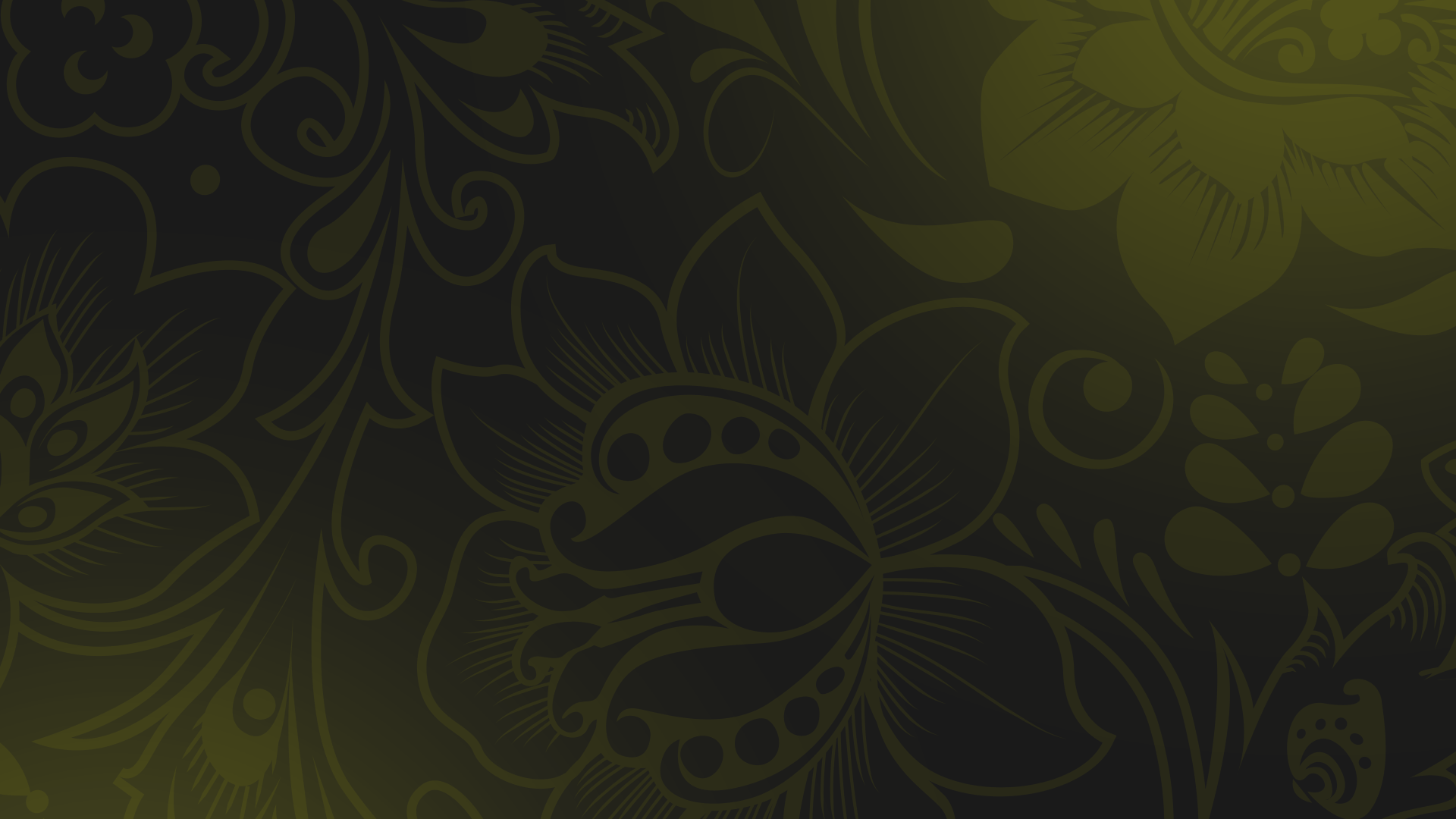 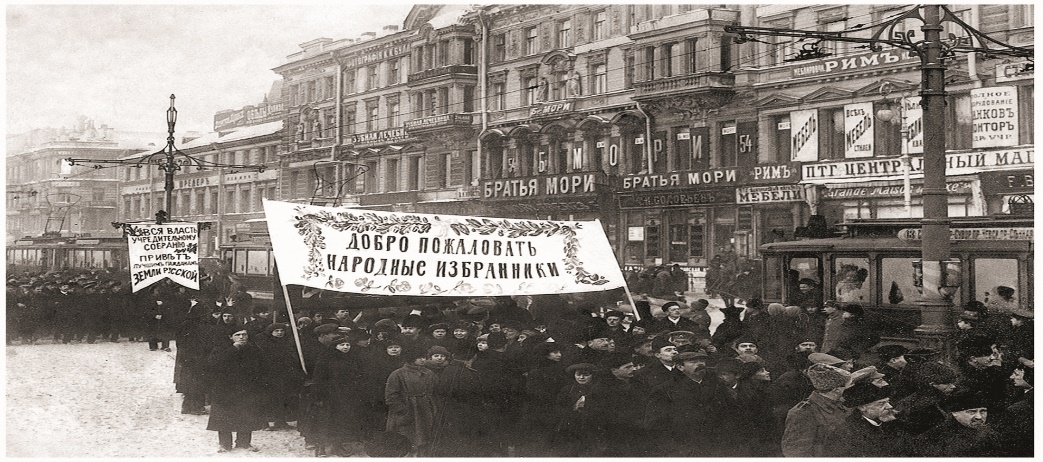 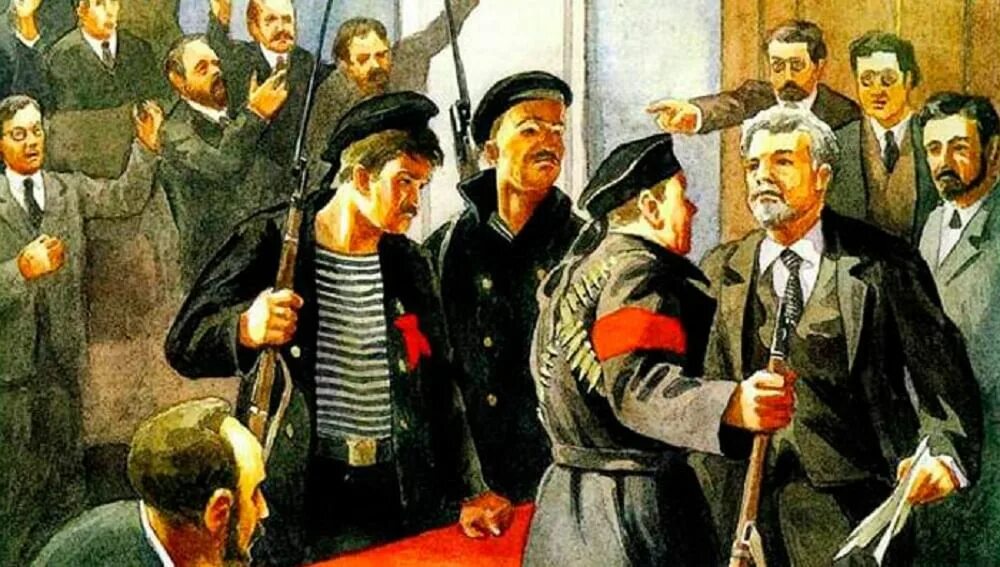 Представьте, что вы участники созыва Учредительного собрания: одна группа – большевики, вторая группа – левые эсеры, третья группа – правые эсеры. Какой будет ваша реакция, на зачитанную председателем ВЦИК Я. М. Свердловым, « Декларацию прав трудящегося и эксплуатируемого народа»? Объясните свои действия.
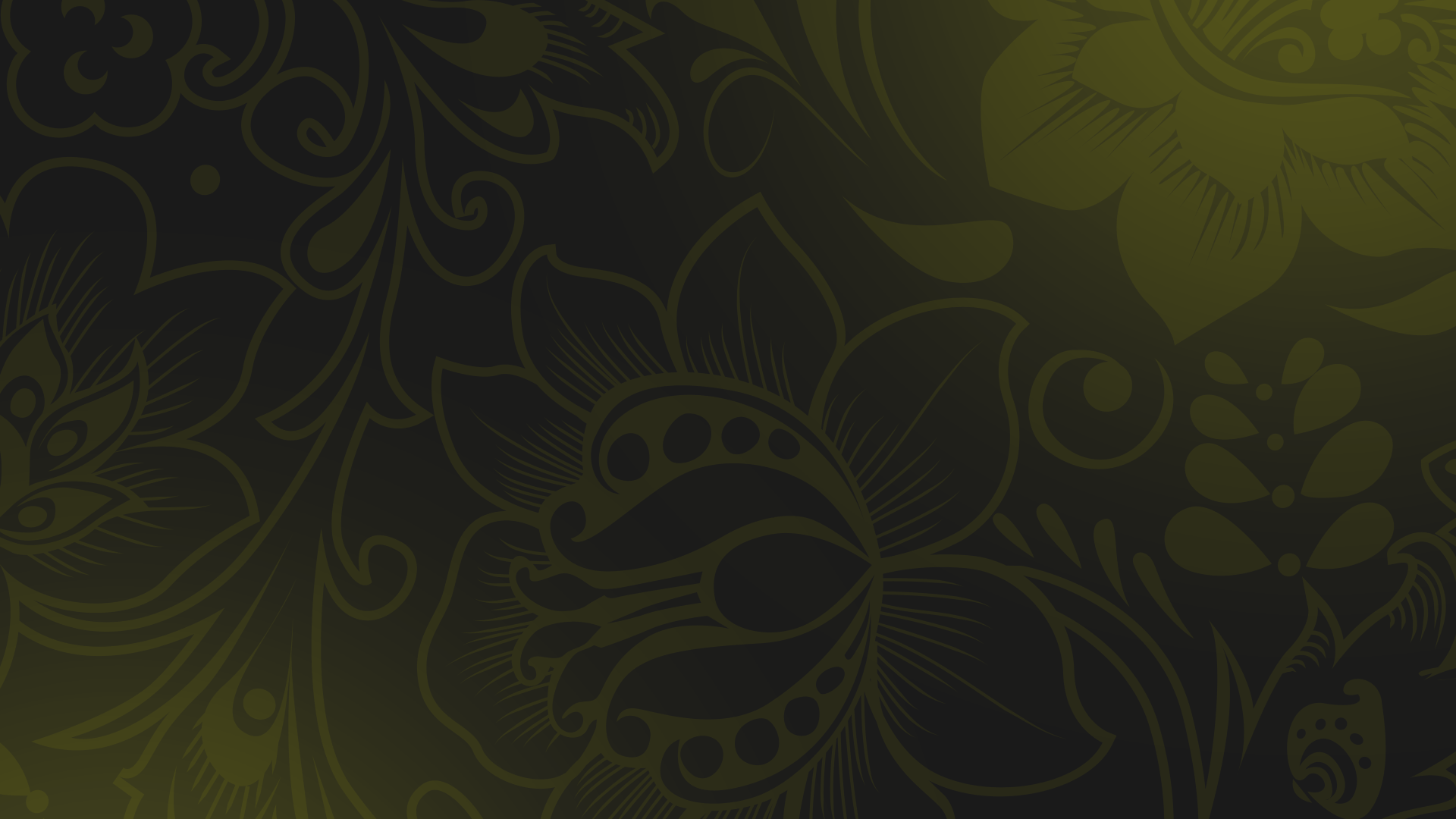 синквейн
Пример:
 
Тема «Правление Екатерины II»
Екатерина.
Властная, целеустремленная.
Управляет, контролирует, влияет.
Россию с колен поднимает.
Величие.
1-ая строка отвечает за основную тему занятия и состоит из ключевого слова
2-ая строка — два прилагательных, характеризующих это понятие
3-я строка — три глагола, отвечающих за действие
4-ая строка — короткое предложение, раскрывающее суть происходящего
5-ая строка — синоним главного слова
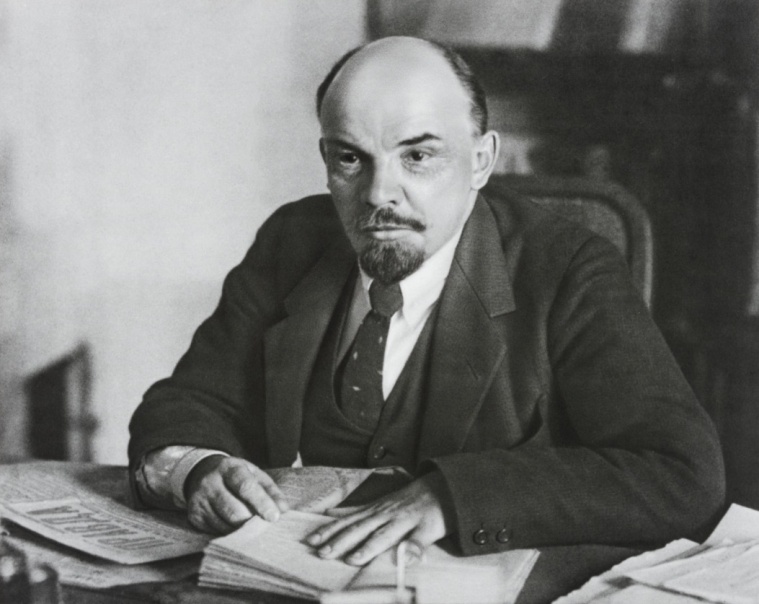 Домашние задание
параграф 6 читать, отвечать на вопросы с.74-75., Таблица «преобразования большевиков» п. 4,5,6.
Список использованных источников
Мединский, В. Р. История. История России. 1914—1945 годы. 10 класс. Базовый уровень : учебник / В. Р. Мединский, А. В. Торкунов. - Москва : Просвещение, 2023. - 449 с.
https://avatars.mds.yandex.net/i?id=cb35b416df2b211e127dc6aa09fc6f5b6d11db95-3789332-images-thumbs&n=13
https://i-a.d-cd.net/BQAAAgMuD-A-1920.jpg
https://w7.pngwing.com/pngs/644/467/png-transparent-the-bible-trivia-game-quibi-question-mark-graphy-android-photography-hand-sticker.png
https://yt3.googleusercontent.com/ytc/APkrFKYnYik-E_yPtYNSN3bUxzqanHfokSle-lfuH0BB=s900-c-k-c0x00ffffff-no-rj
https://klimbim2020.files.wordpress.com/2020/11/kerensky_1917.jpg
https://blogger.googleusercontent.com/img/b/R29vZ2xl/AVvXsEgSE8aUf8Rbo_2PKD2tQ9CQv4wa9_gUxIR4c-3Q2zg_PqlsMZmB9cwCQ3uXQjzJGZkPctfJLtSqeGsvas1X66NX5OAPg3ndoLyXIloNiMxHuasdtsgrX8iu55xVEAiv_ETXCeZPNRxAxd2gW1HDWkY2JGk1rpFbXpdgAnFFxtCr8oSsbzfB0cyqKcr0/s798/alexander-kerensky2.jpg
https://static.tildacdn.com/tild3038-3935-4238-b933-623864663830/_.png
https://static15.tgcnt.ru/posts/_0/4f/4f06efa0dfa47416e55833e8aa3a4dd1.jpg
https://avatars.mds.yandex.net/i?id=52525993bae6e97676bd03d17d66534a71383430-4589919-images-thumbs&n=13
https://cf2.ppt-online.org/files2/slide/j/jpXgvnmiVZKHIAqLbeF1kfCTy3c9WlDxO2Bso48ha/slide-11.jpg
Список использованных источников
https://avatars.dzeninfra.ru/get-zen_doc/271828/pub_653a4f0f93847352bcbdfb81_653a71d87bc0930f05912974/scale_1200
https://cf2.ppt-online.org/files2/slide/w/WUyJhrHlFL9fBd3bscvmIxgGaV5ZTYKzSkO7Dtj2X/slide-39.jpg
https://cdn4.telegram-cdn.org/file/Sl4TEvq1BHPtkfYj-wmOGpqRdwvYPp9SGvOmZWrq4sq55I66I4yvals5wDHE26WfdyqAZV6jHdz9LlHmoJc5x5EAxNGjPPUUBbhQCZdowdXxyIsFCC0FejZfVOHsrRFPN7shyzgdsWT5WqiiAgOX1ooQyxaeIFnZg61hX2QgCNrzuXCQeXfbfwXnUWWFIZ3s3sR62rysyt3oPUvm35u4jb6OO5KInof9Ud9WyZgYpwnXleBoZC_wiOFFqL6CZUgQTBRWM6ZAj-CncNuEwXg_FEKSyMdJ7tk7qnXhdiJzPX5gFAH_w_tHRy85x1zu_VXFkpWuvsb8_arPMgYYQ4vXRA.jpg
https://lh5.googleusercontent.com/-odau4KsoddI/UwyaD9SsUoI/AAAAAAAAGaQ/0OnAp-R__yQ/w800-h600-no/06.jpg
https://cdn141.picsart.com/333742111086211.png
https://ss.metronews.ru/userfiles/materials/193/1938163/858x540_306a3cf7.jpg
https://avatars.mds.yandex.net/i?id=8aa7f552b47eec3ed74b0bfdb727f9ddacdd9b76-11379423-images-thumbs&n=13
https://sun980.userapi.com/impf/c840428/v840428003/4367c/6yP4r4bh_Qk.jpg?size=342x500&quality=96&sign=f3e8b20e6005f1242db2d7c220ab8328&c_uniq_tag=SOmDXvYiTPmNmXAxBnnL7Lw9UwjfD38ZSdELgp_4OVA&type=album
https://avatars.dzeninfra.ru/getzen_doc/3813718/pub_6339337b10b1572f256da3d3_633933a74f24af02171cebdb/scale_1200
Список использованных источников
https://levoradikal.ru/wp-content/uploads/2014/01/1918-g.Sleva-ot-Trotskogo-zamestitel-narkoma-po-voenno-morskim-delam-E-fraim-Sklyanskij-predsedatel-VTSIK-YAkov-Sverdlov-i-chlen-RVS-Respubliki-Nikolaj-Podvojskij.-320x320.jpg
https://avatars.dzeninfra.ru/getzen_doc/5327700/pub_631ecdde4275de78d3847657_631ece7261adb60fa6466cf9/scale_1200
https://avatars.mds.yandex.net/i?id=3c2758ef8214ec2881efdd7c019ecbfb9ff4c9cf-10590187-images-thumbs&n=13
https://avatars.dzeninfra.ru/getzen_doc/1711517/pub_618a64e3f0b30e68323a41f6_618a68ee56c3371dd06dbbd5/scale_1200
https://sun920.userapi.com/impf/c638423/v638423416/525ac/g76of0RrV7k.jpg?size=417x669&quality=96&sign=cb5adef36c449b16b1c0404828f6ee2a&c_uniq_tag=aZ6t6HHqIHK5GMSyPIhC-Xk1TL79sdN_0dP9G-BvX7c&type=album
https://ae04.alicdn.com/kf/Sa0dd6f79f3cb4307b75439fb6fd96874K.jpg_640x640.jpg
https://avatars.dzeninfra.ru/getzen_doc/3957194/pub_605ed05c188a9f7359a7cb32_6066ba726b0f875cb5316795/scale_1200